Acacia
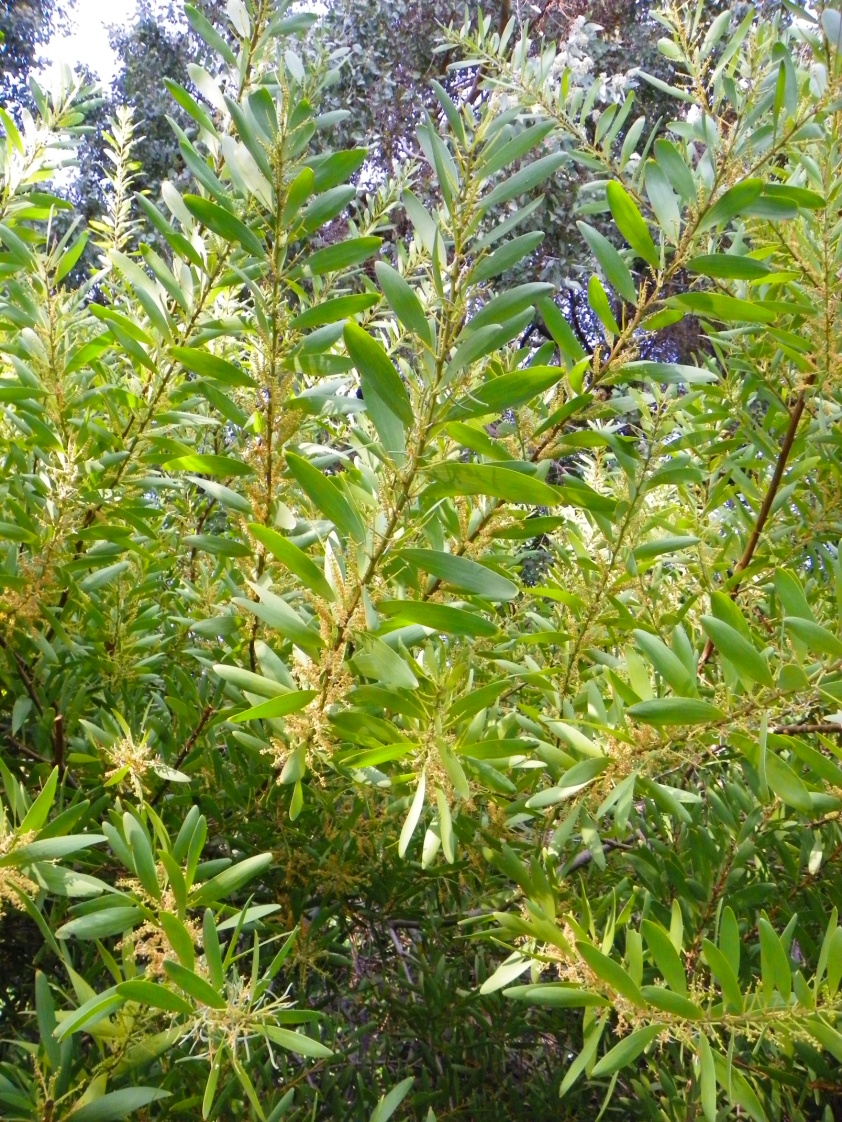 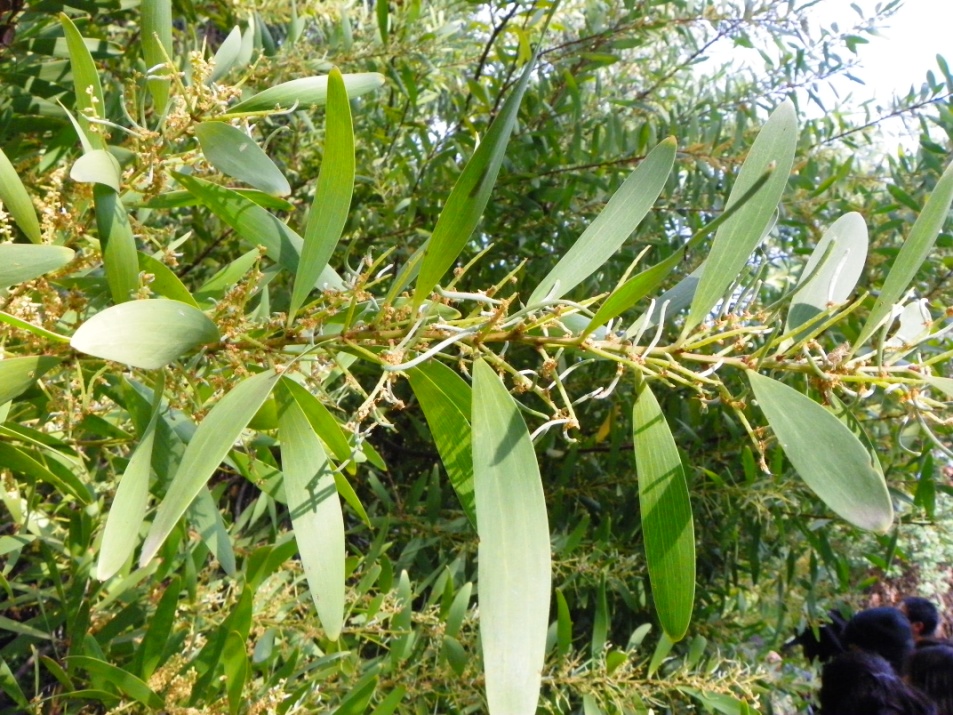 Ash
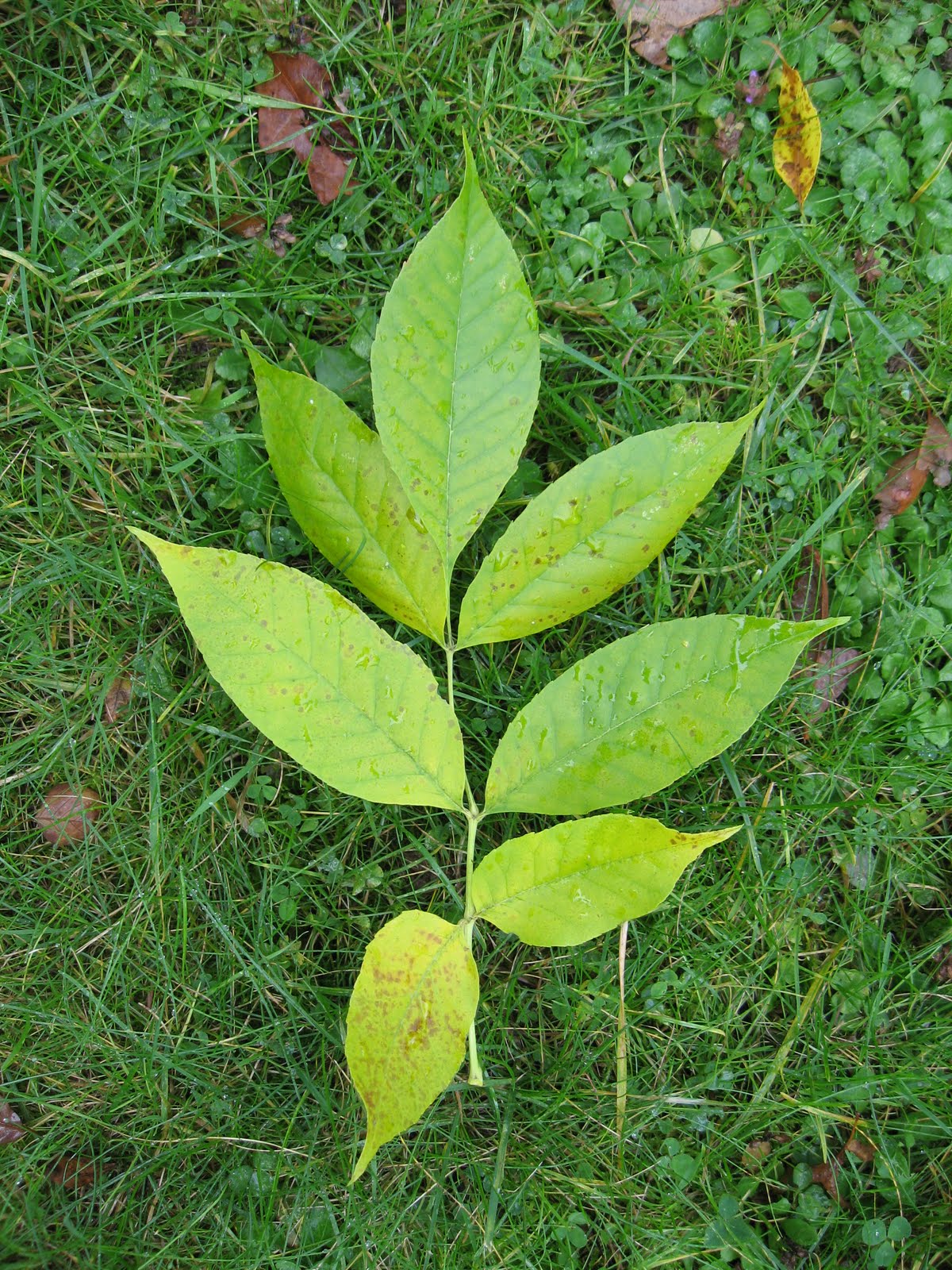 Black Sage(Lamiaceae)
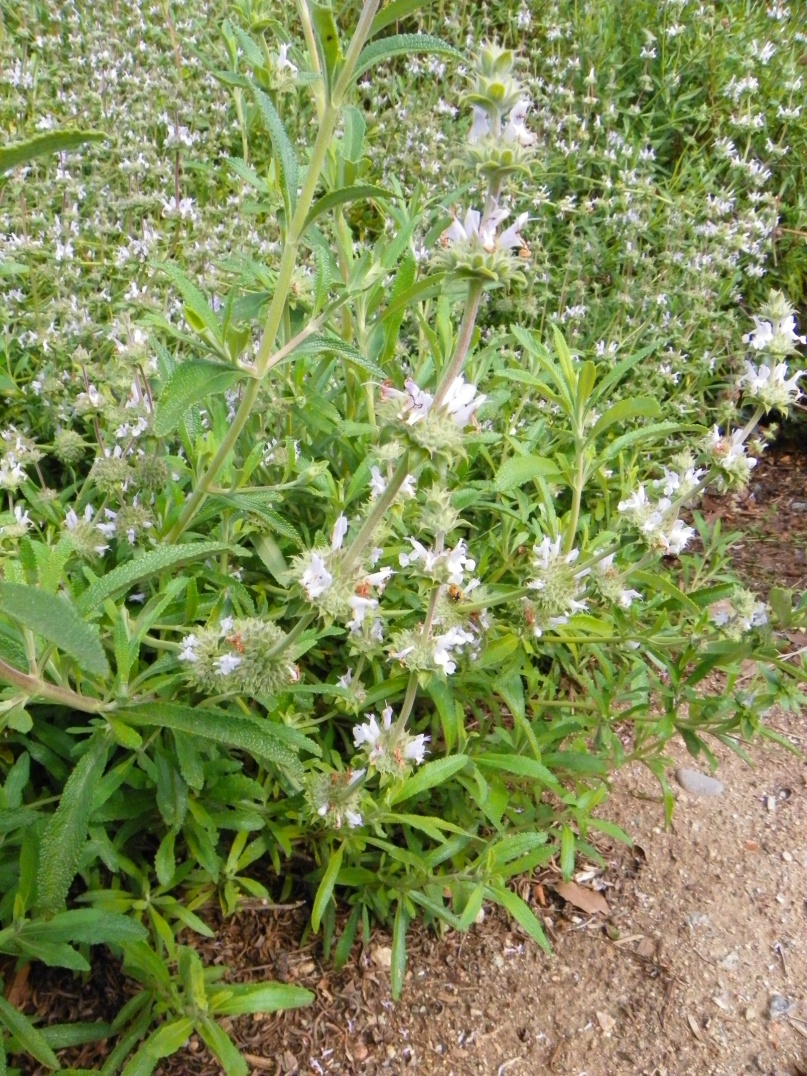 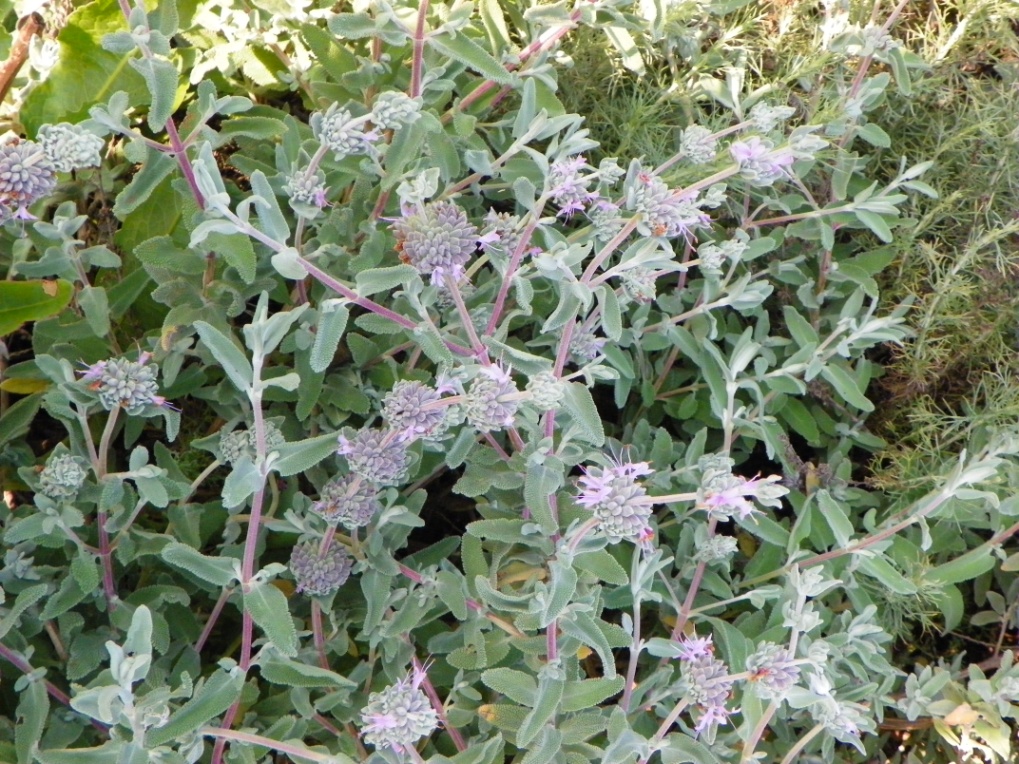 Bladderpod
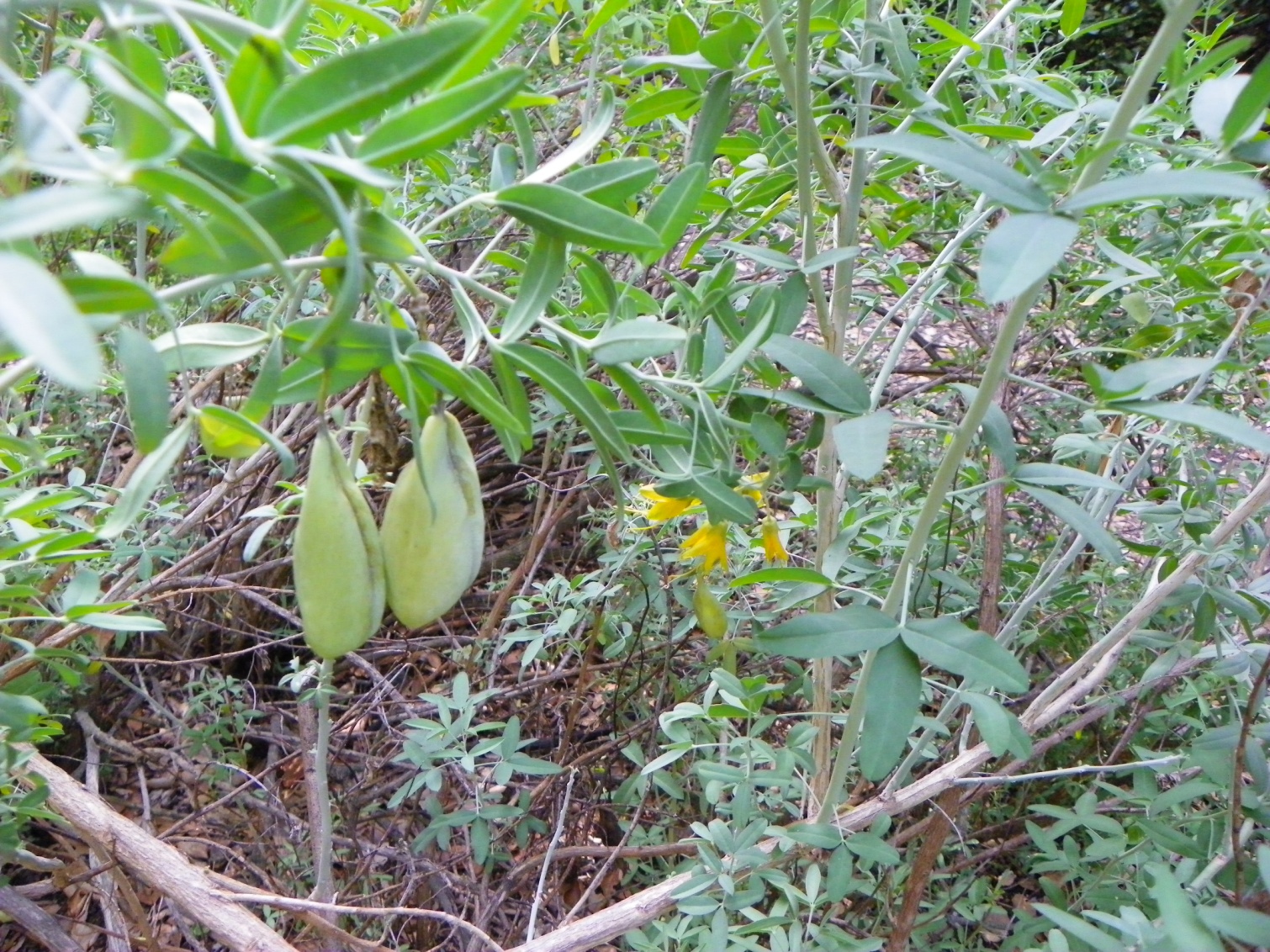 Brazilian Pepper
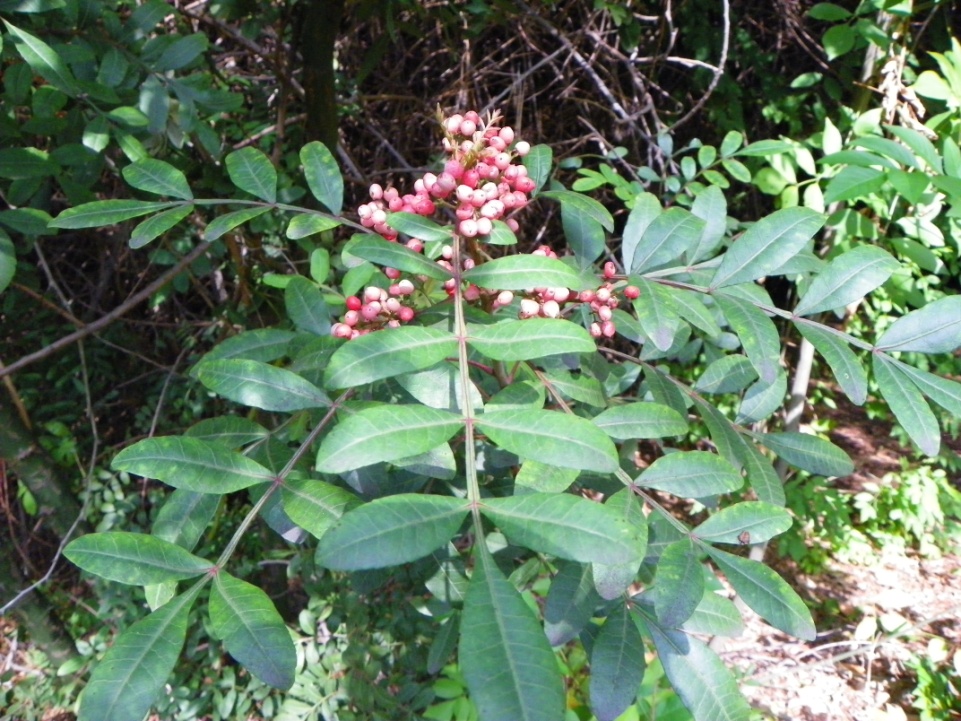 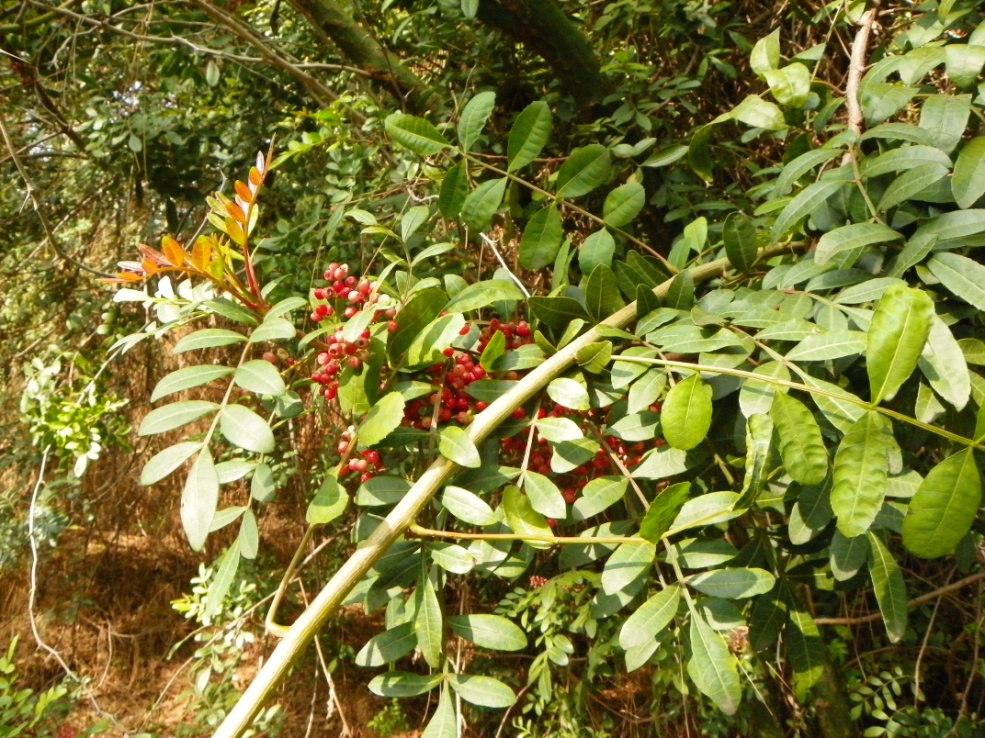 Bulrush
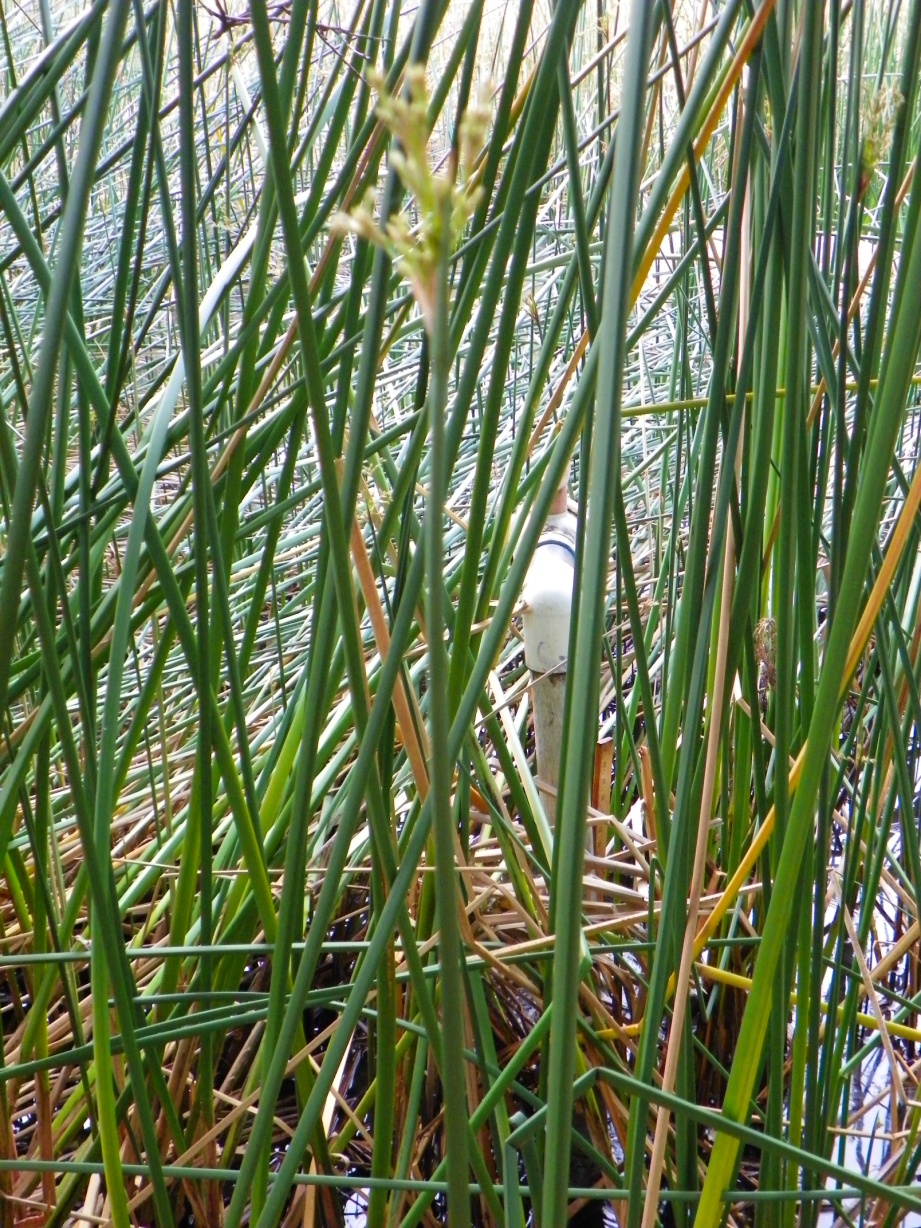 California Buckeye
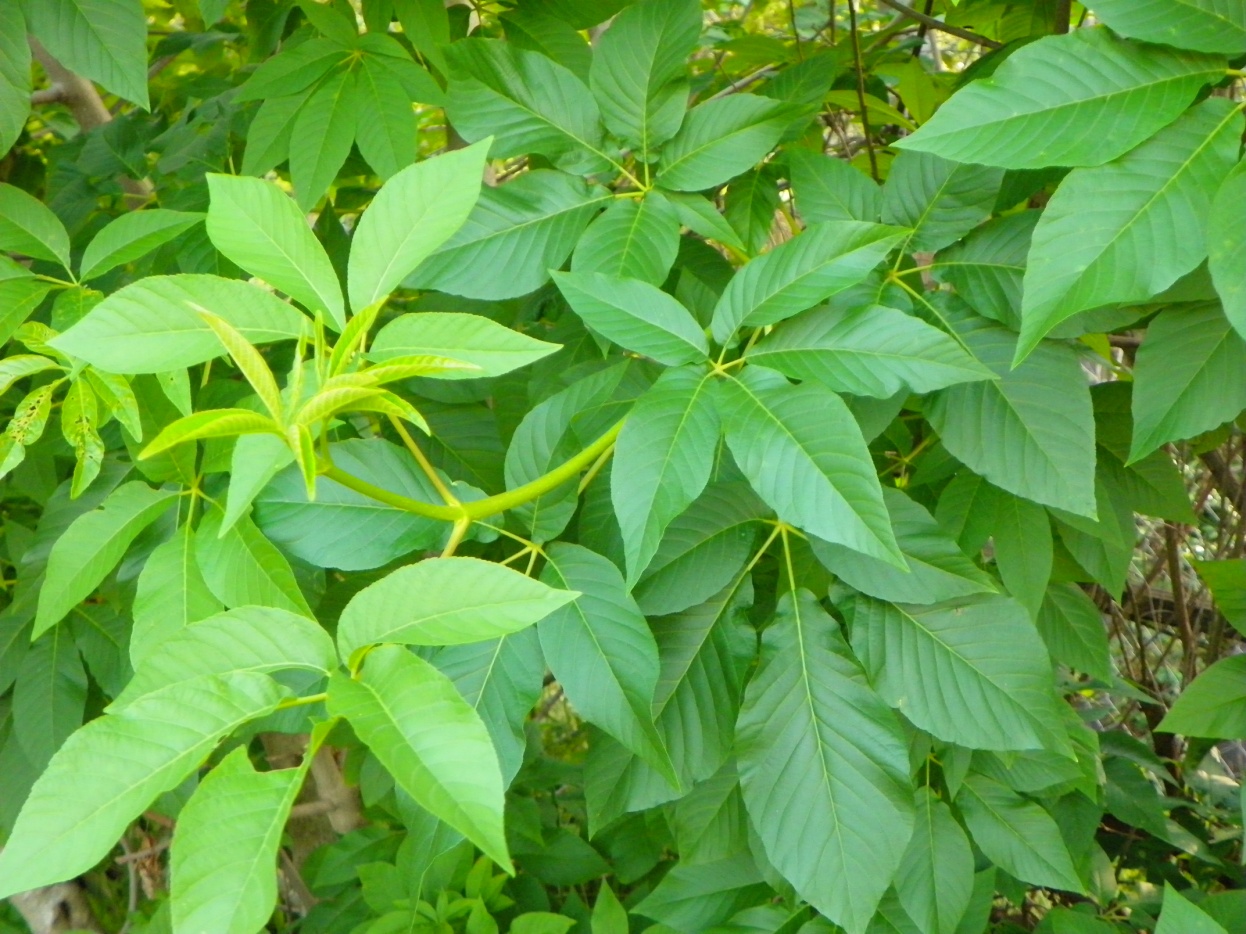 California Buckwheat
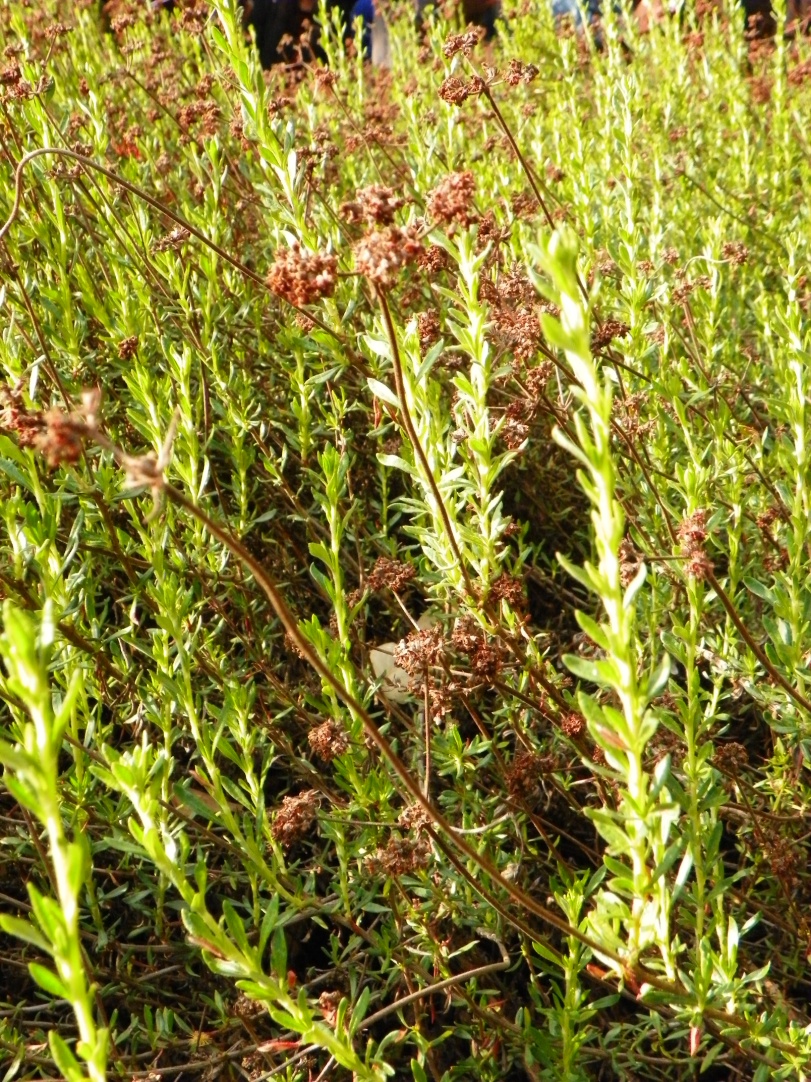 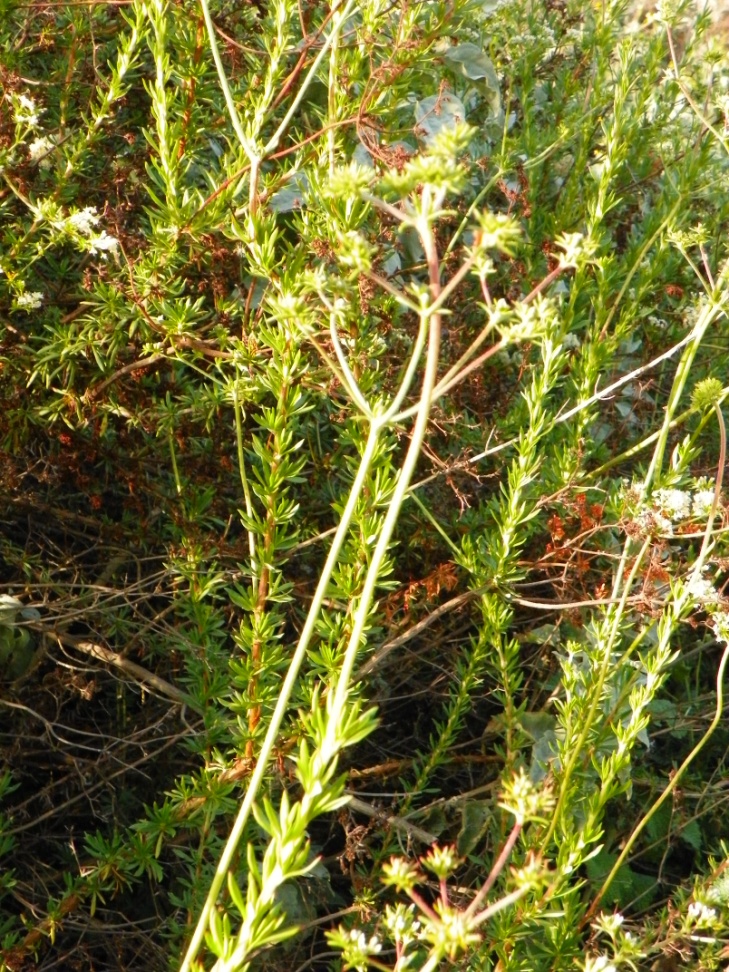 California Redbud(Fabaceae)
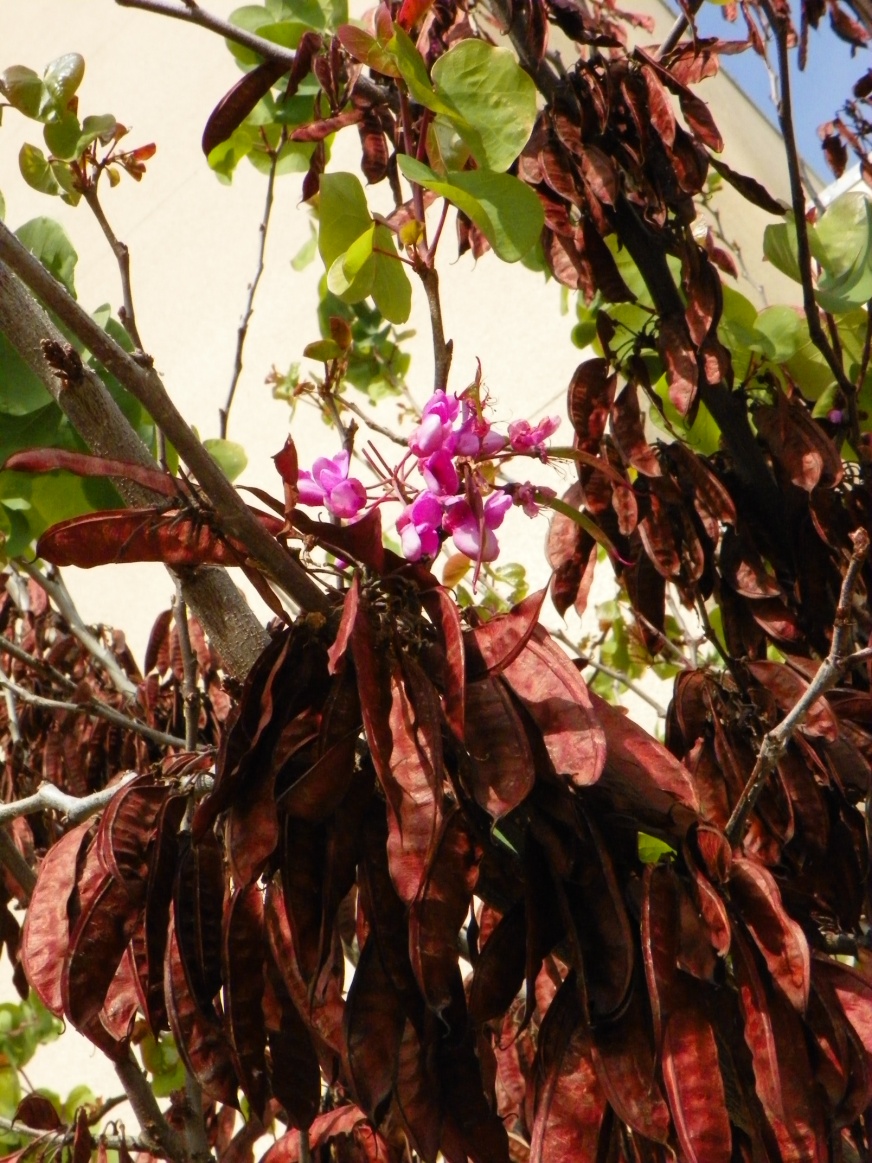 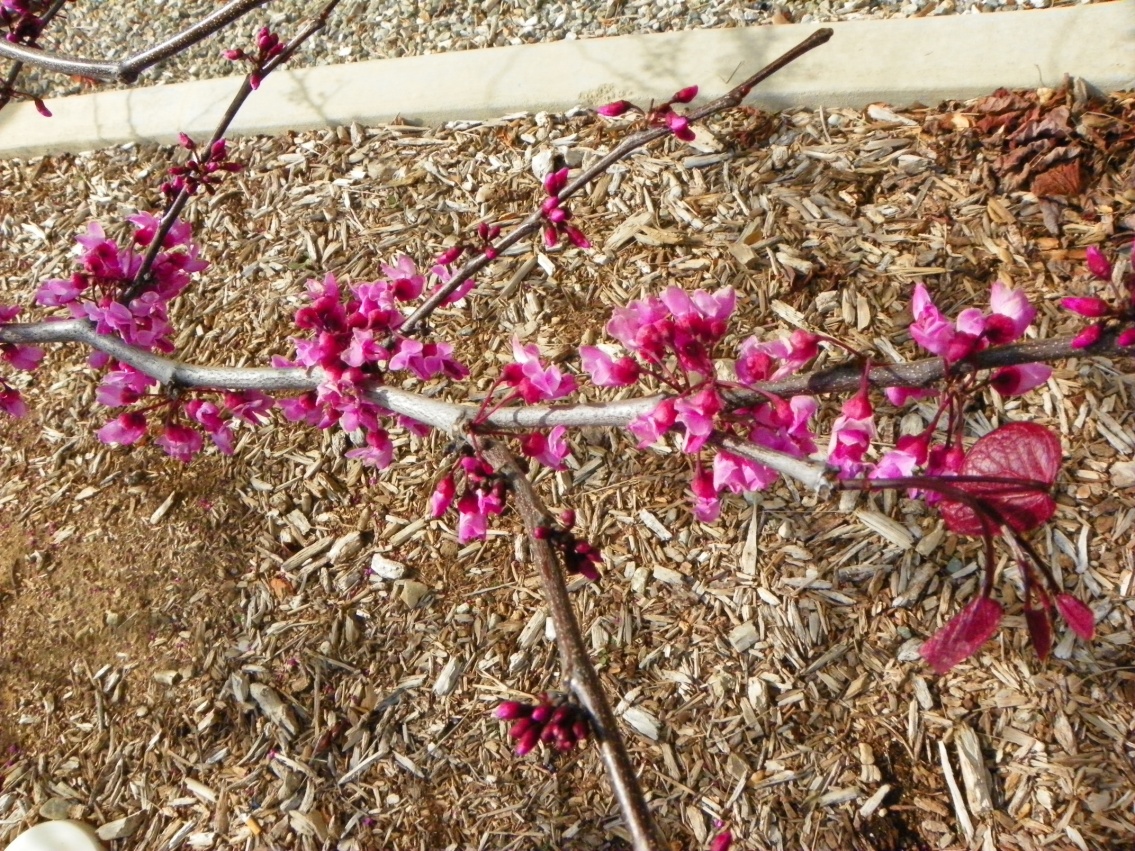 California Sagebrush(Asteraceae)
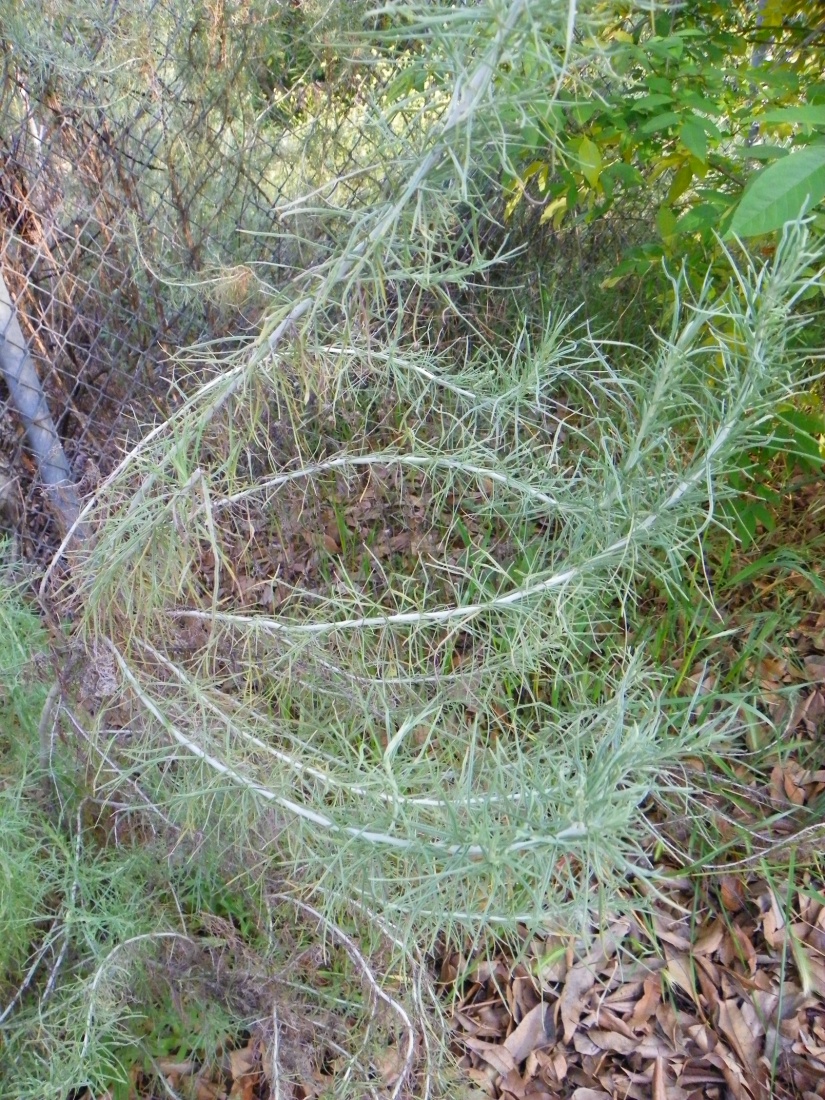 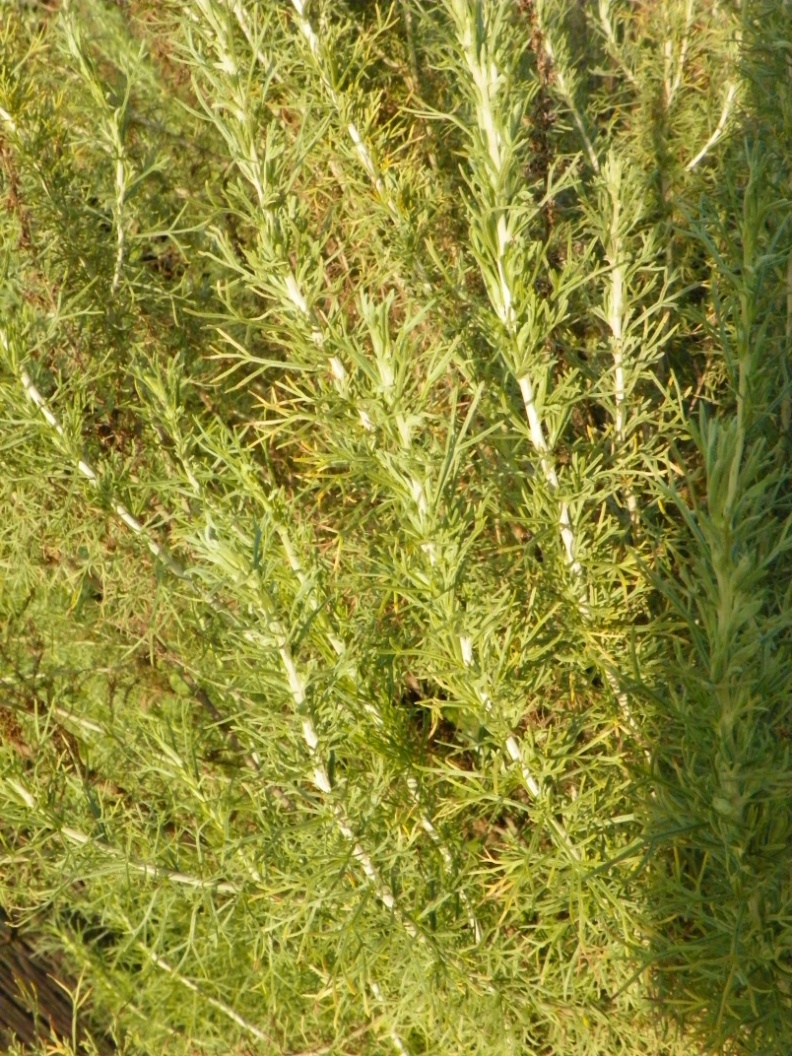 California Sweet Bay
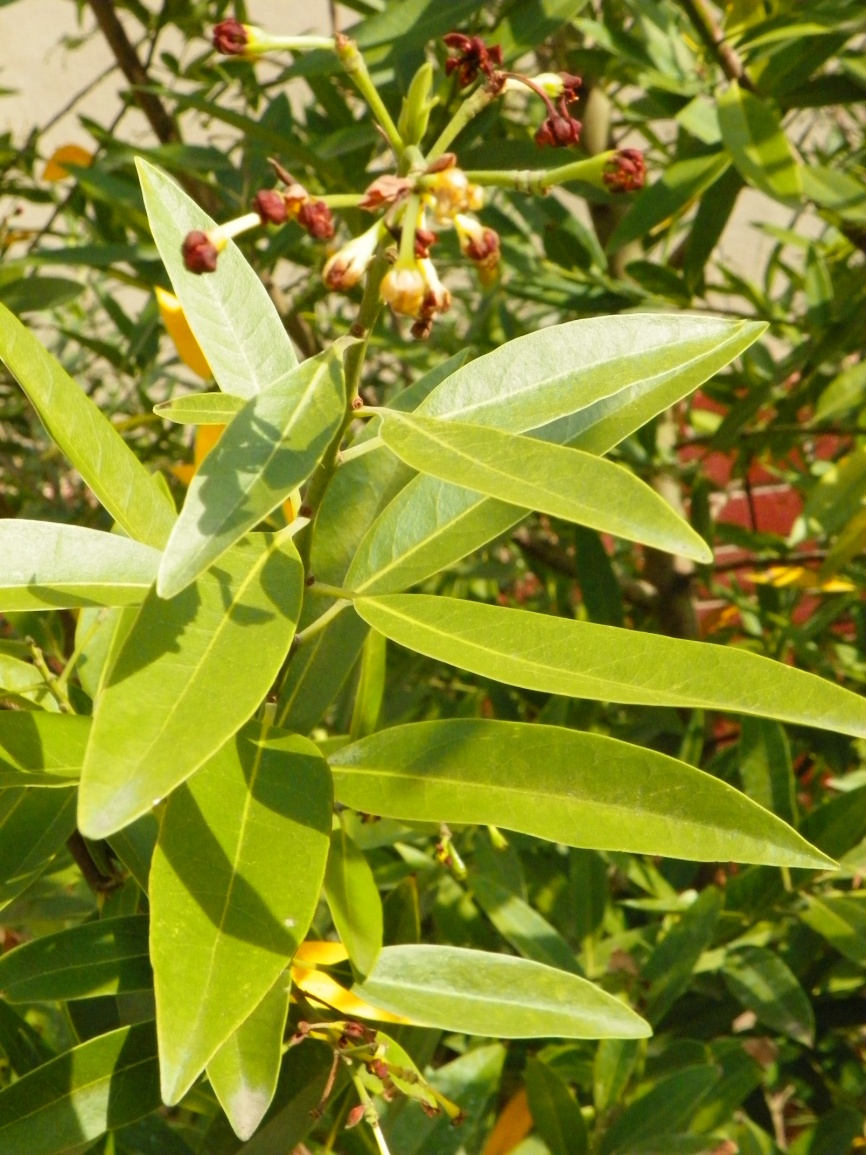 Caster Bean
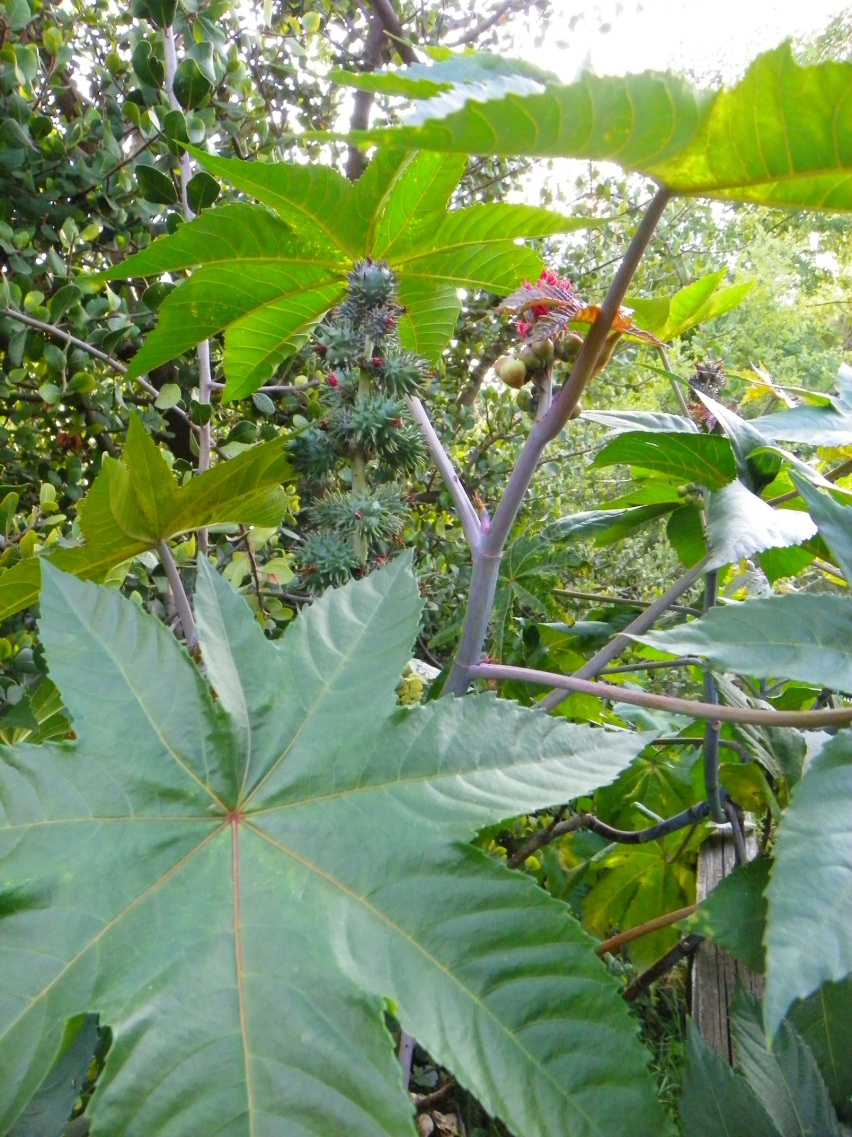 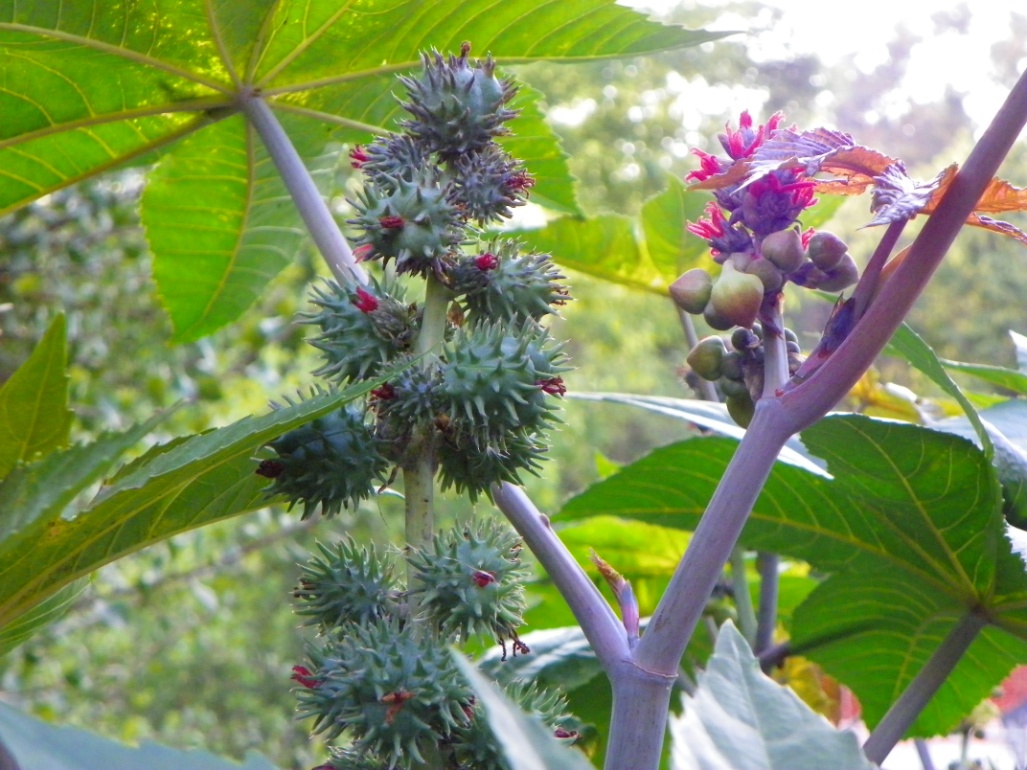 Catalina Cherry(Rosaceae)
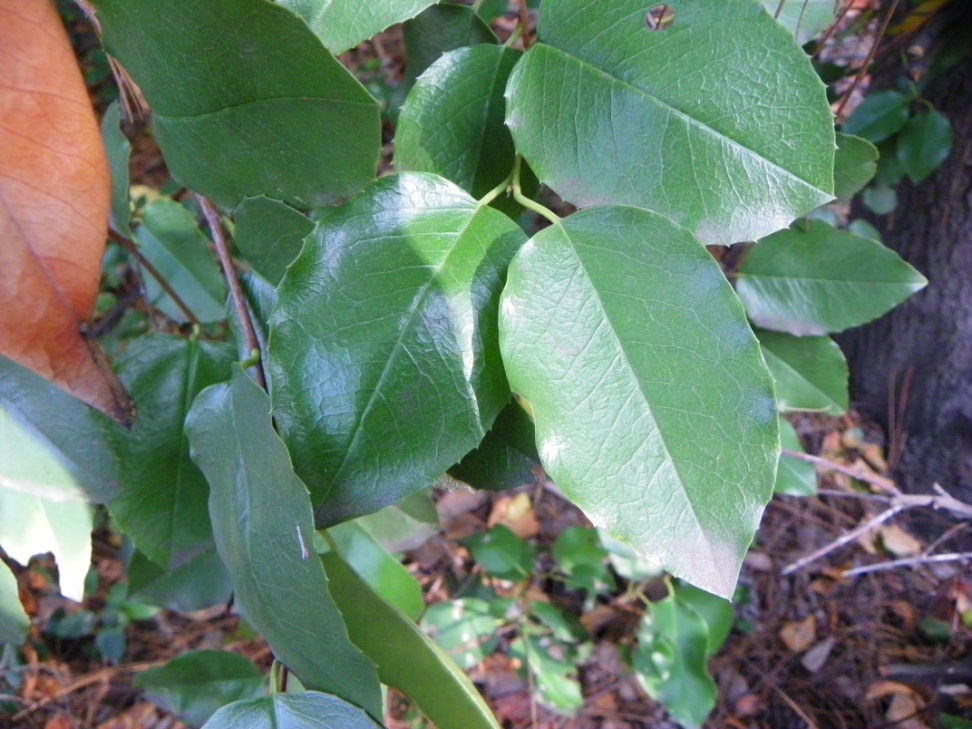 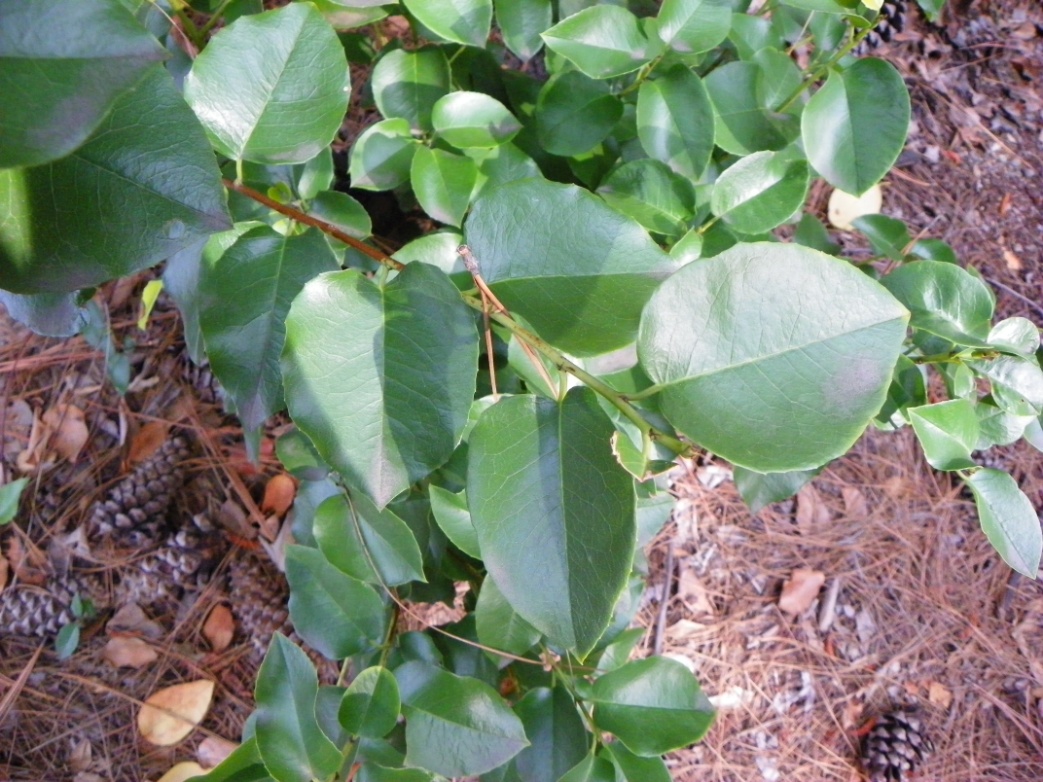 Catalina Ironwood(Rosaceae)
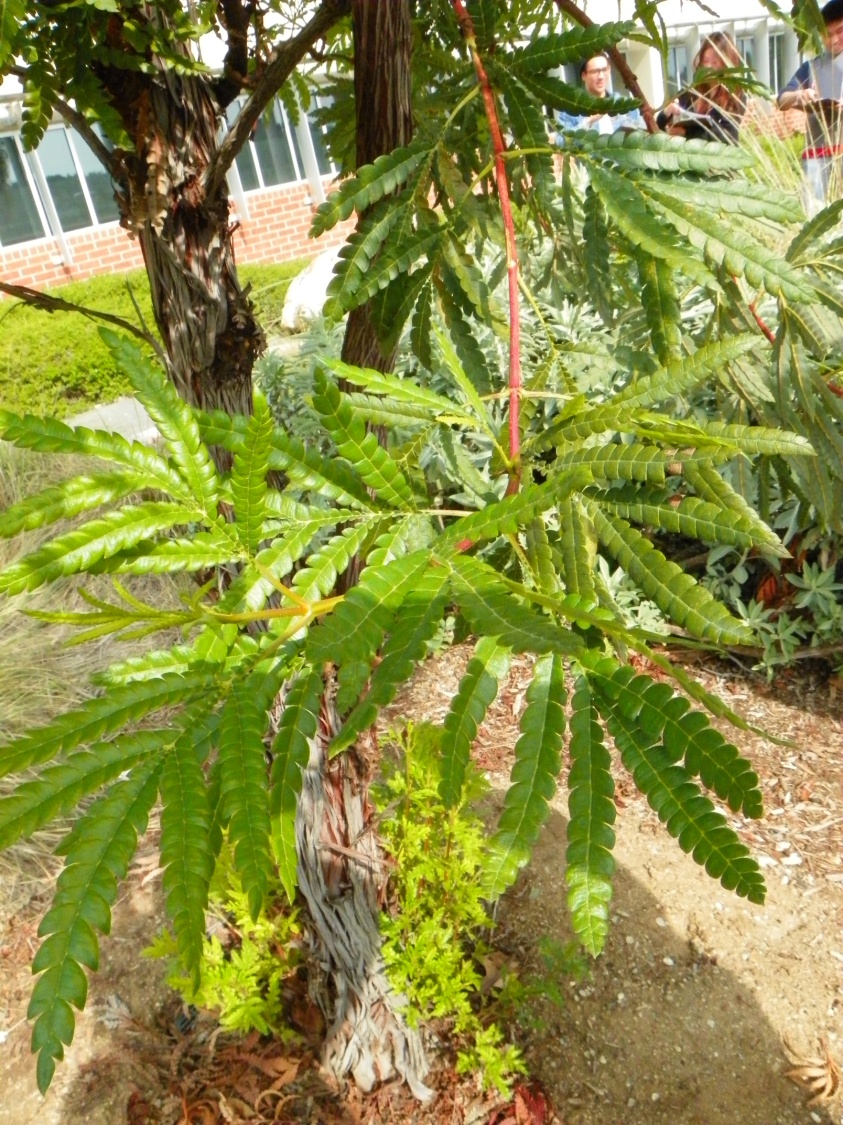 Cattails
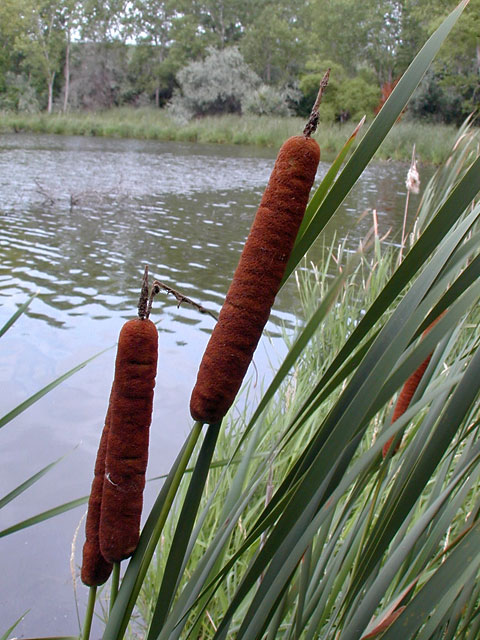 Ceanothus (Mt. Lilac)
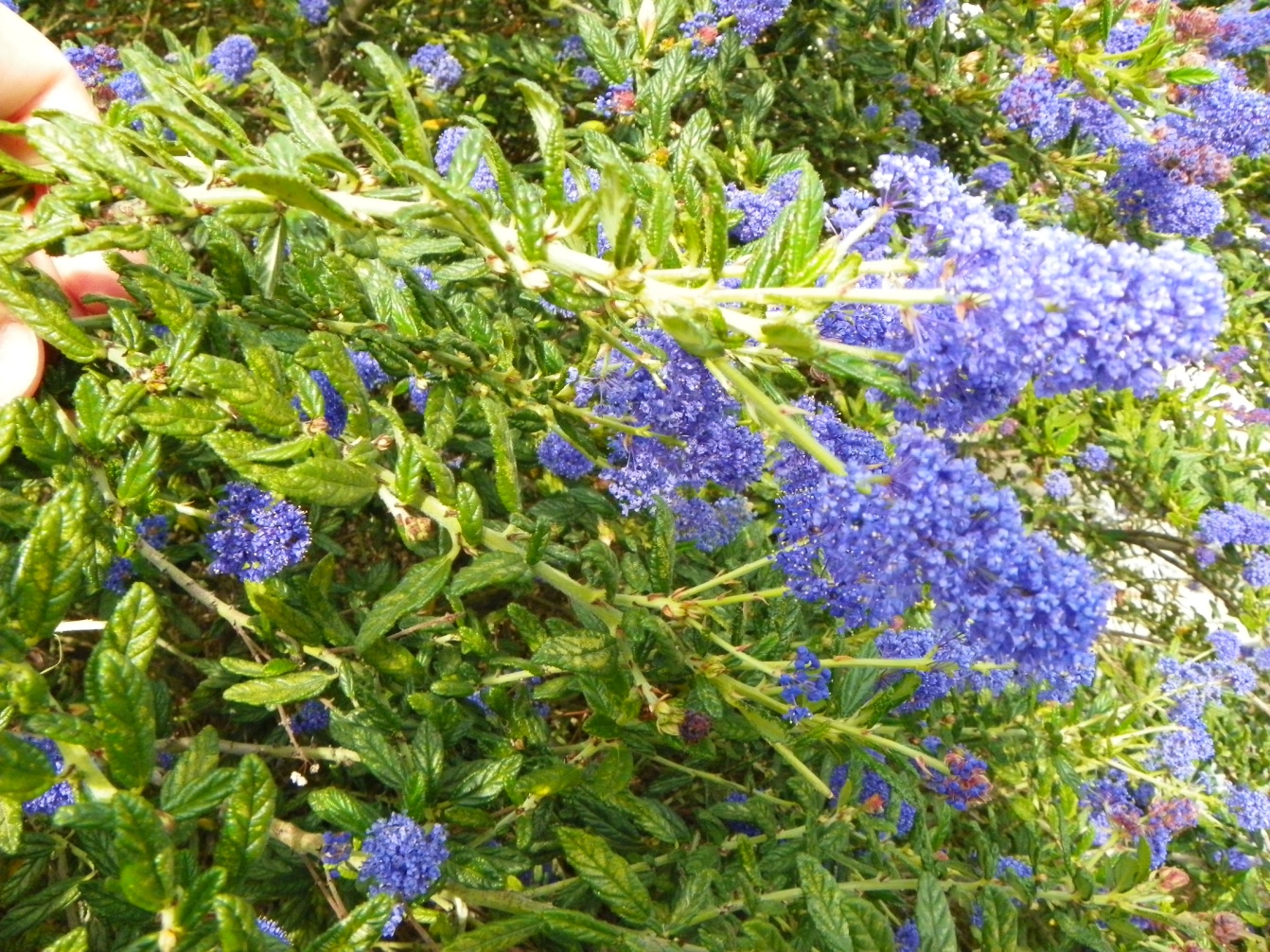 Coast Live Oak
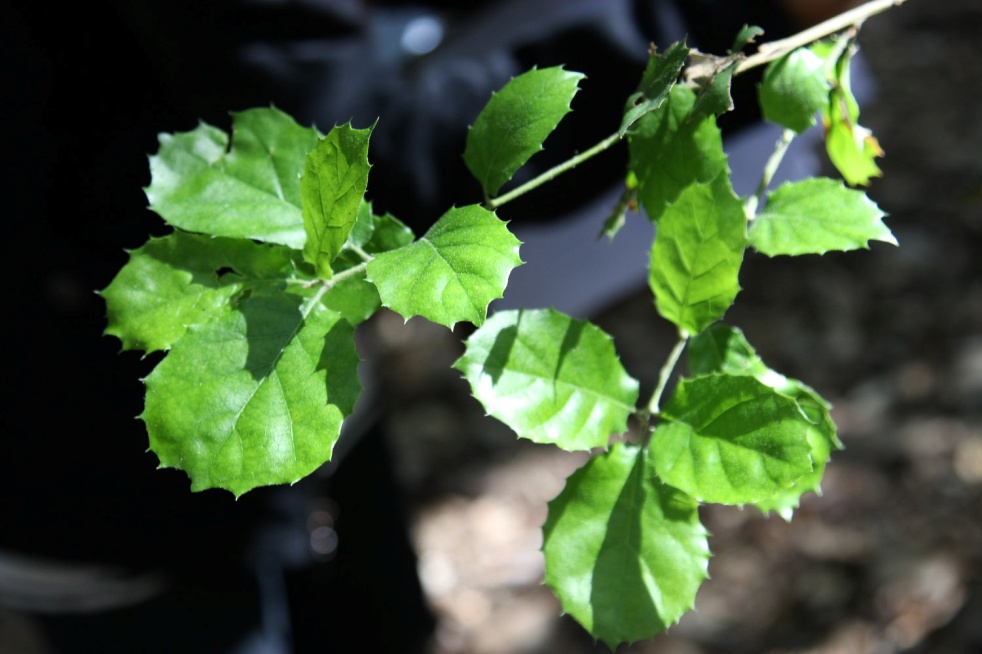 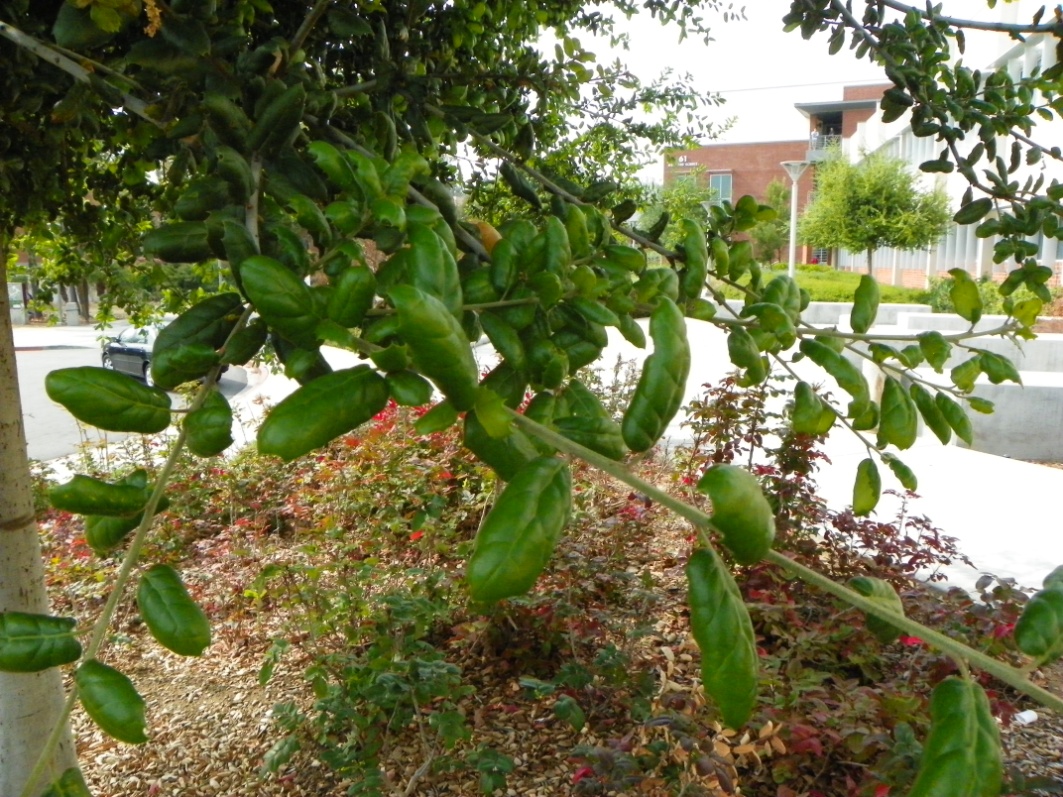 Coffeeberry
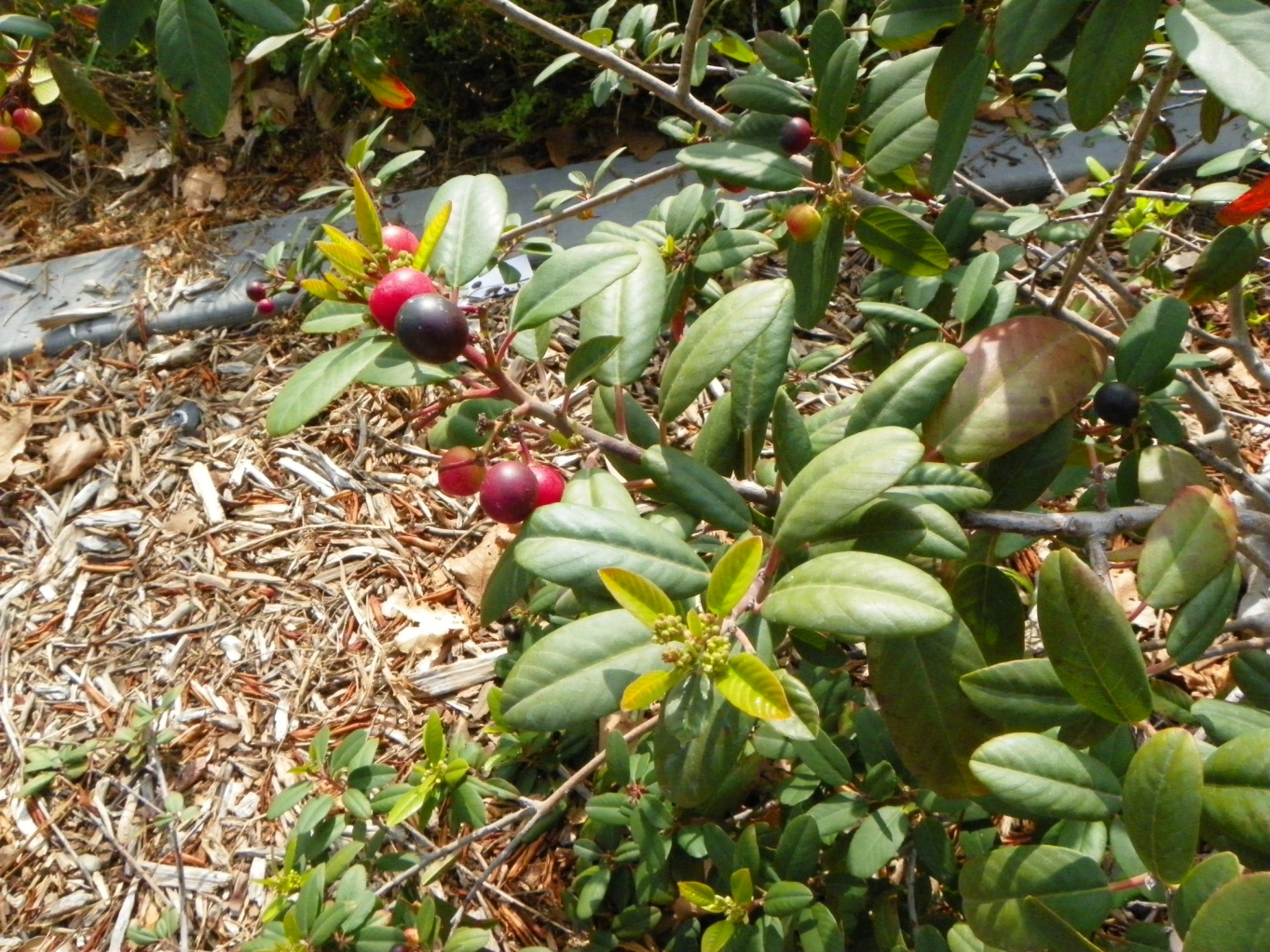 Elderberry
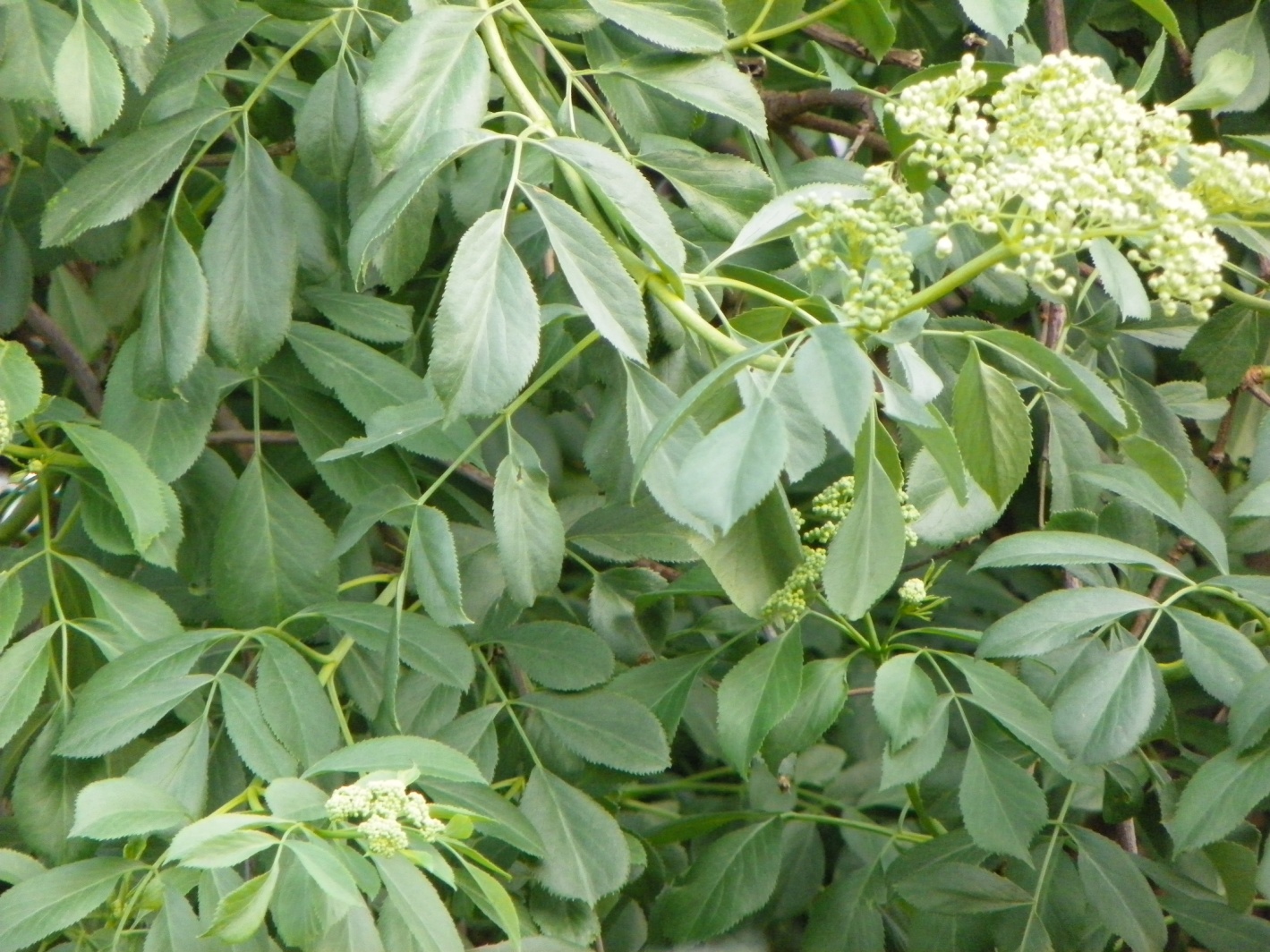 Encelia(Asteraceae)
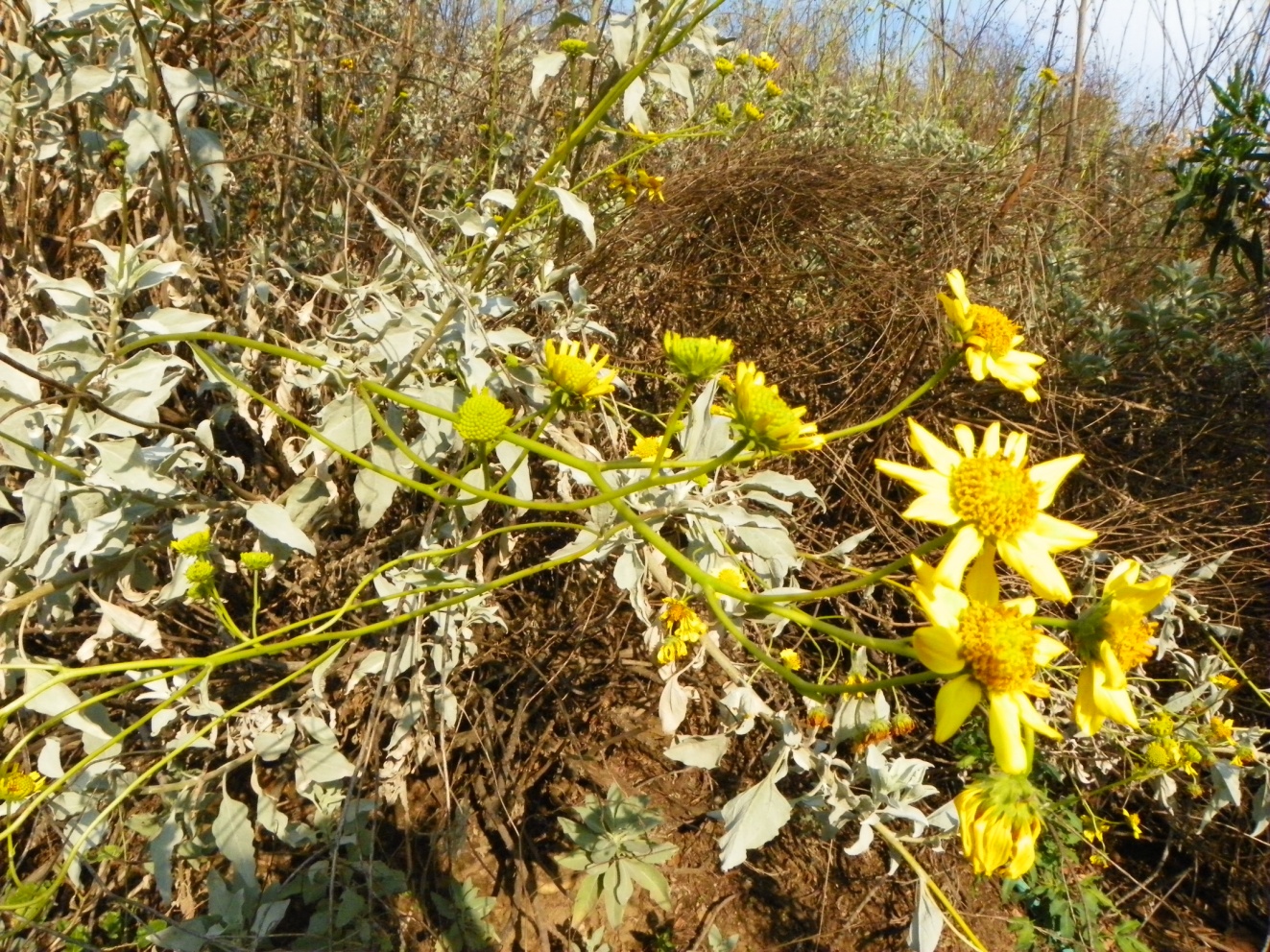 Eucalyptus
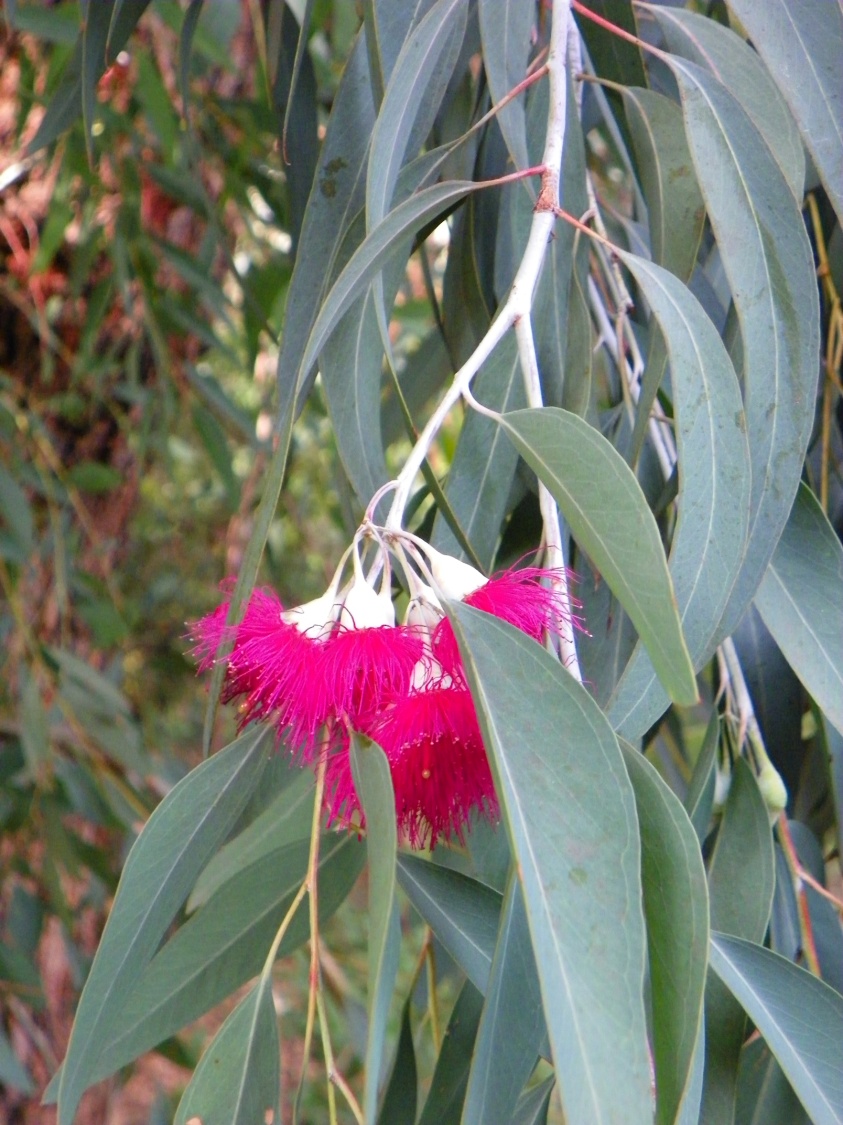 Flannelbush
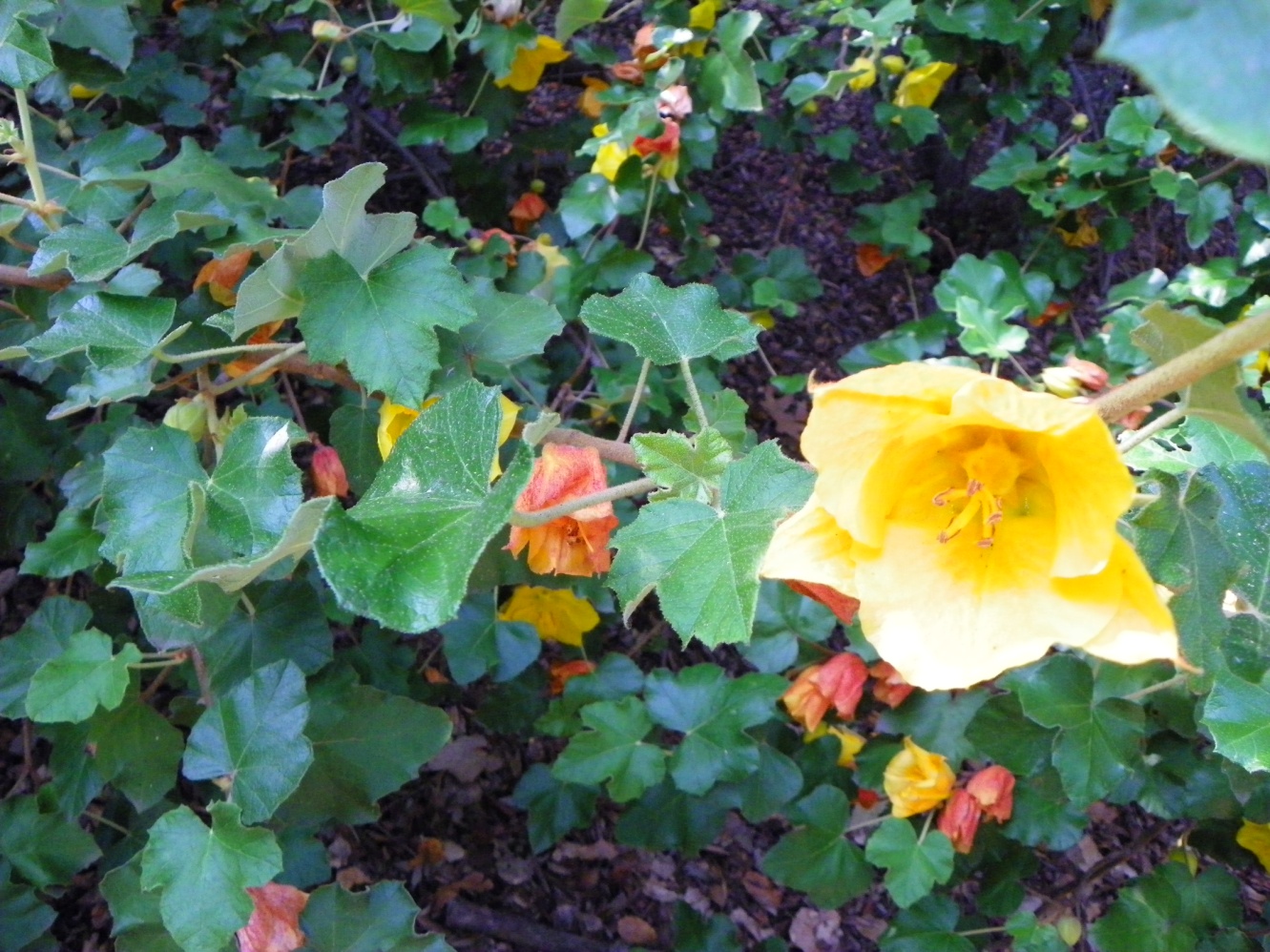 Ginkgo
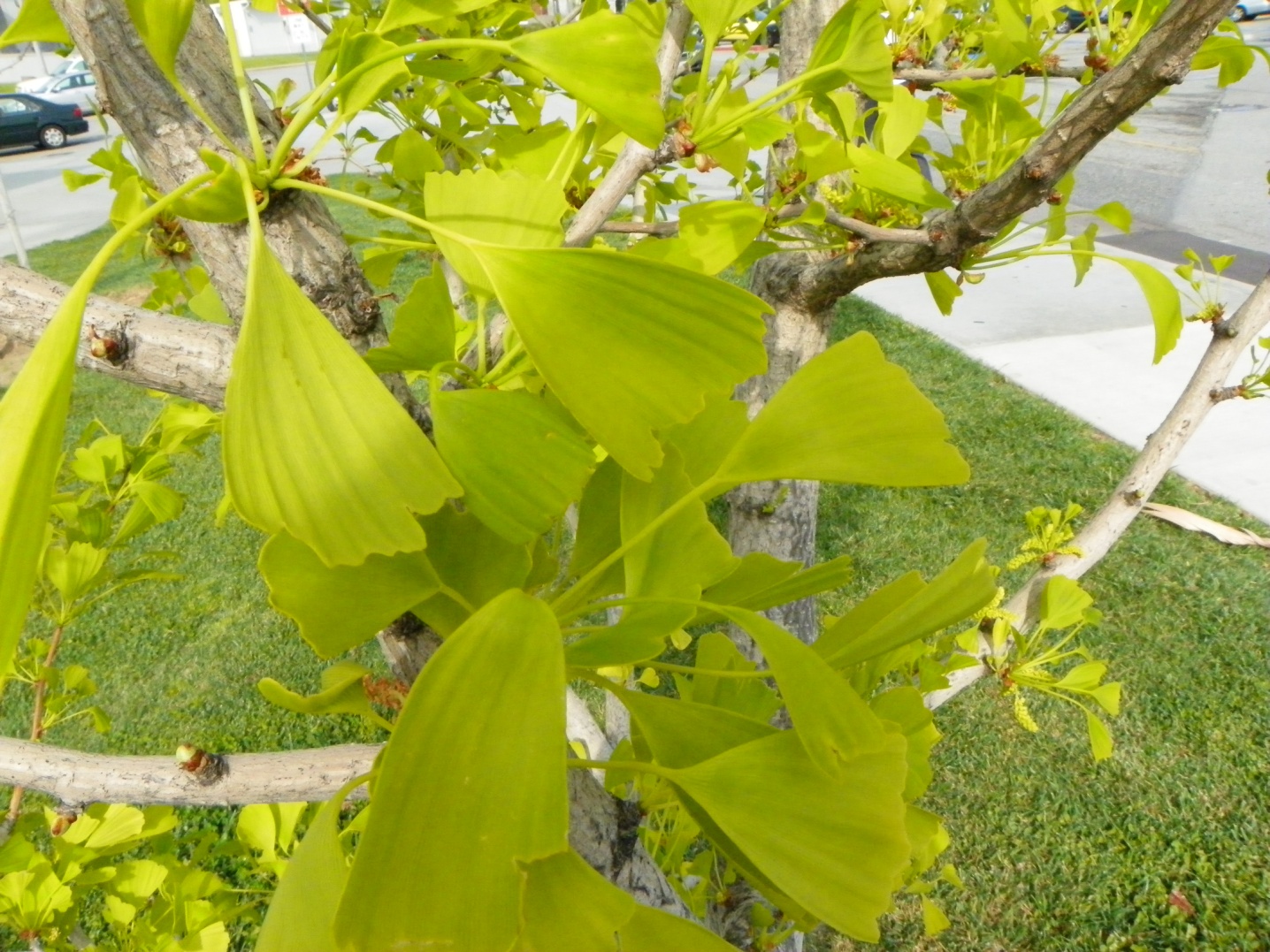 Horehound
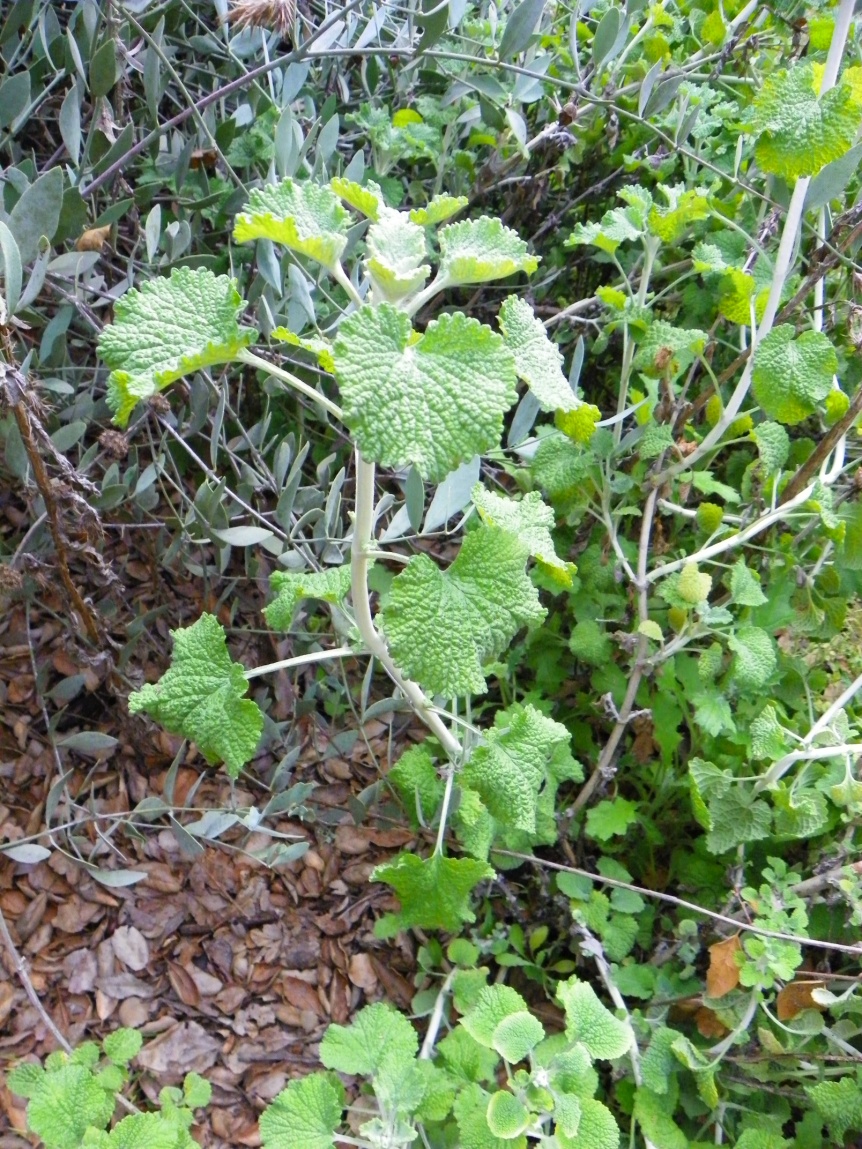 Incense Cedar
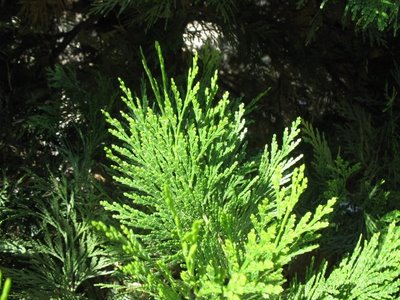 Jojoba
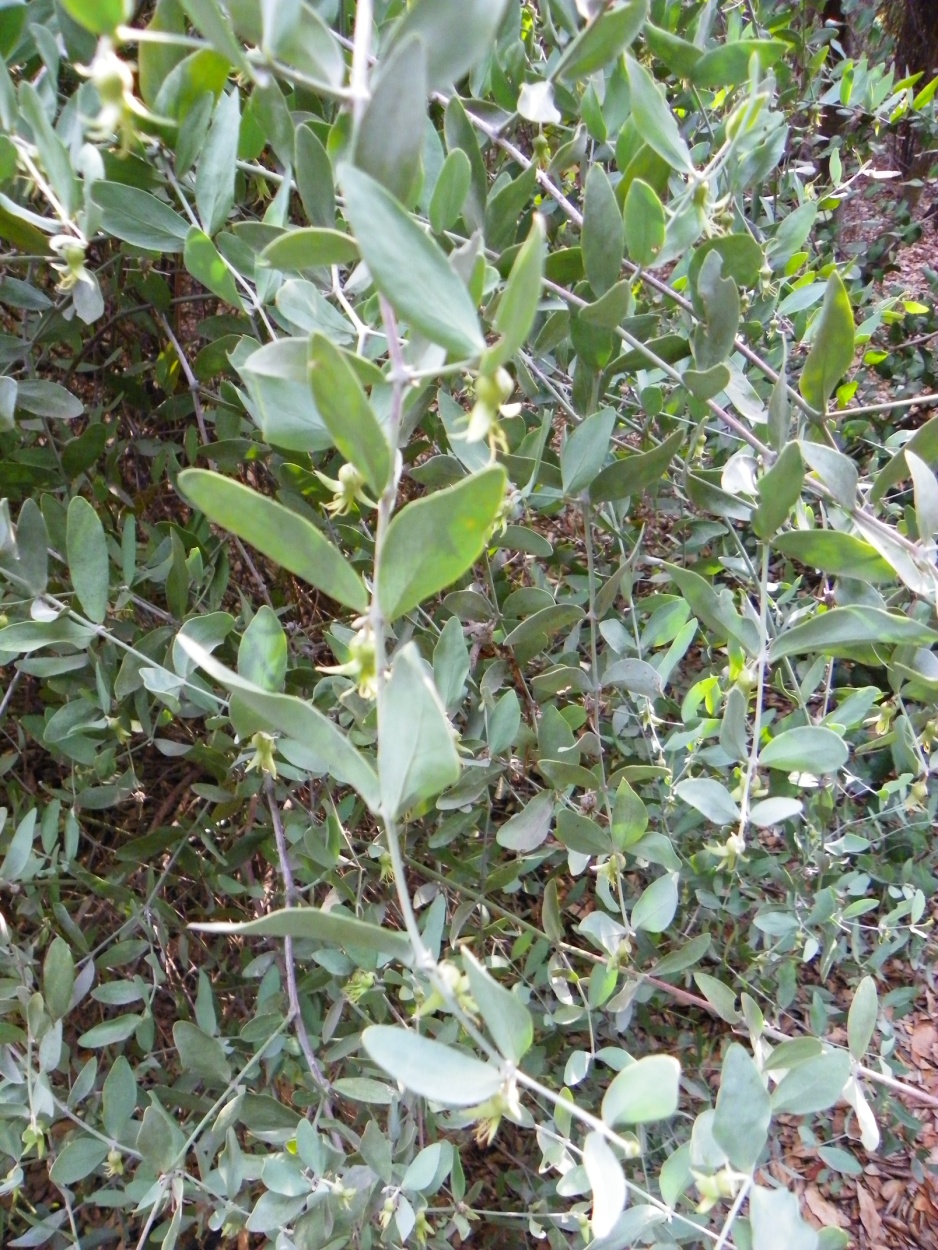 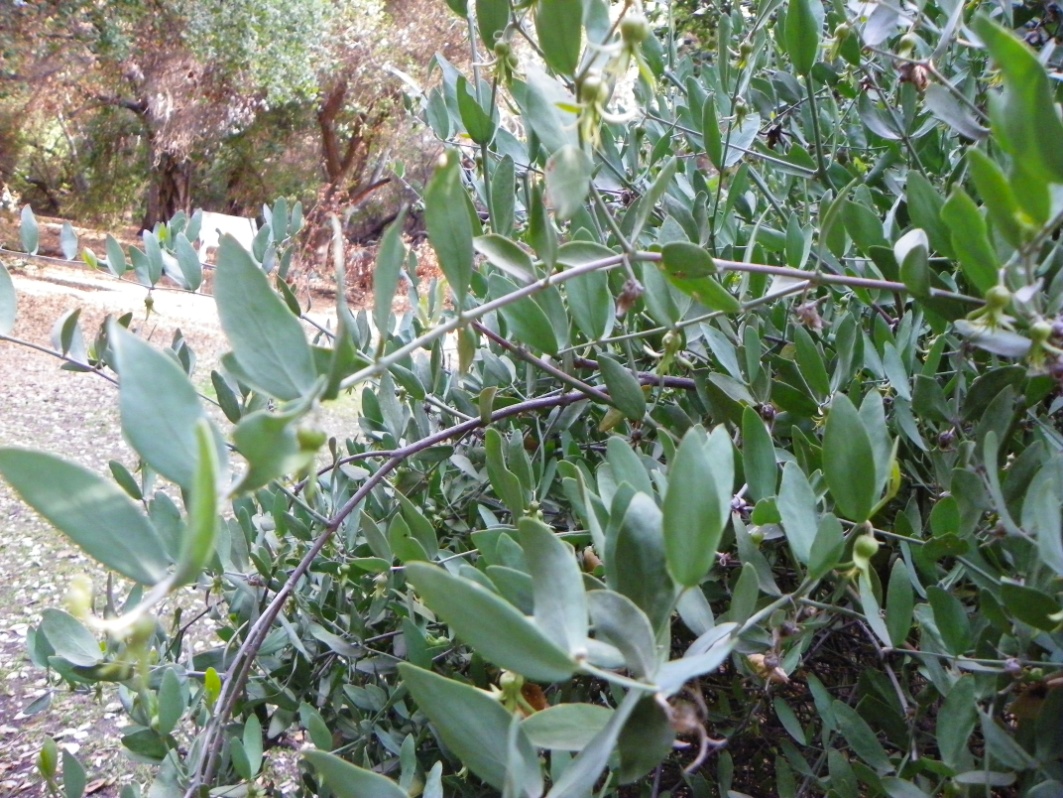 Laurel Sumac(Anacardiaceae)
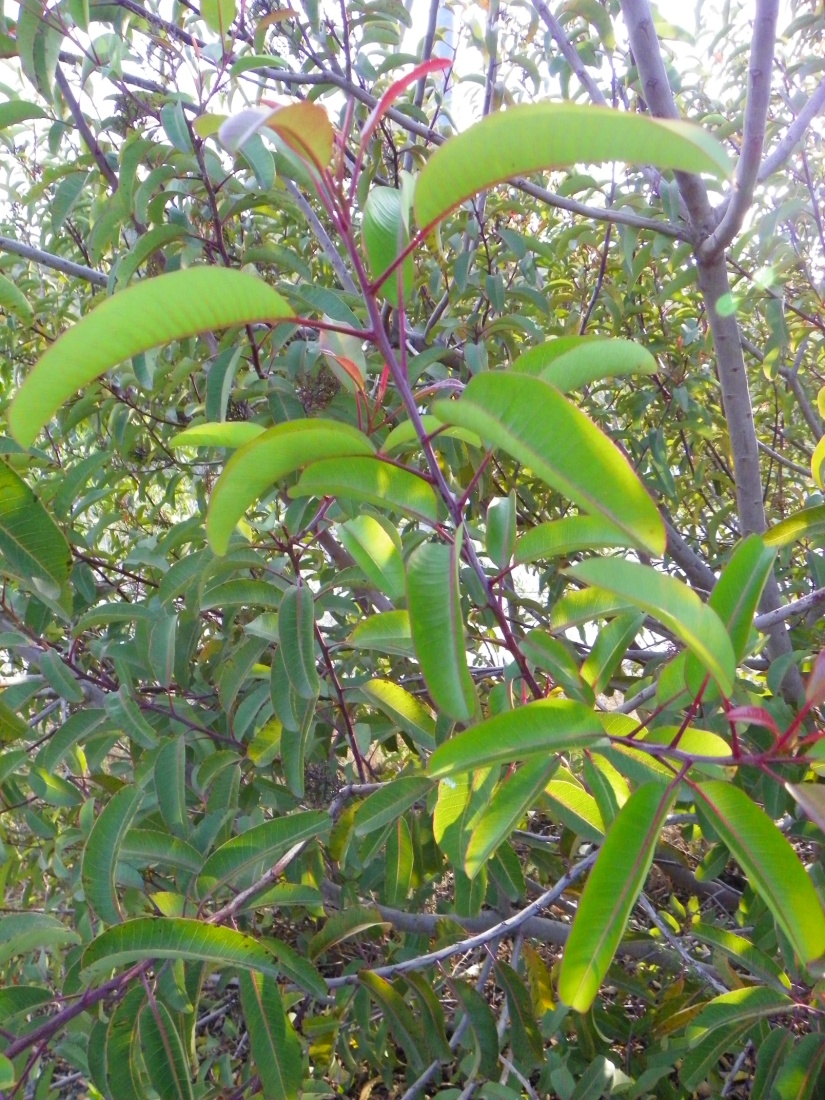 Lemonadeberry (Anacardiaceae)
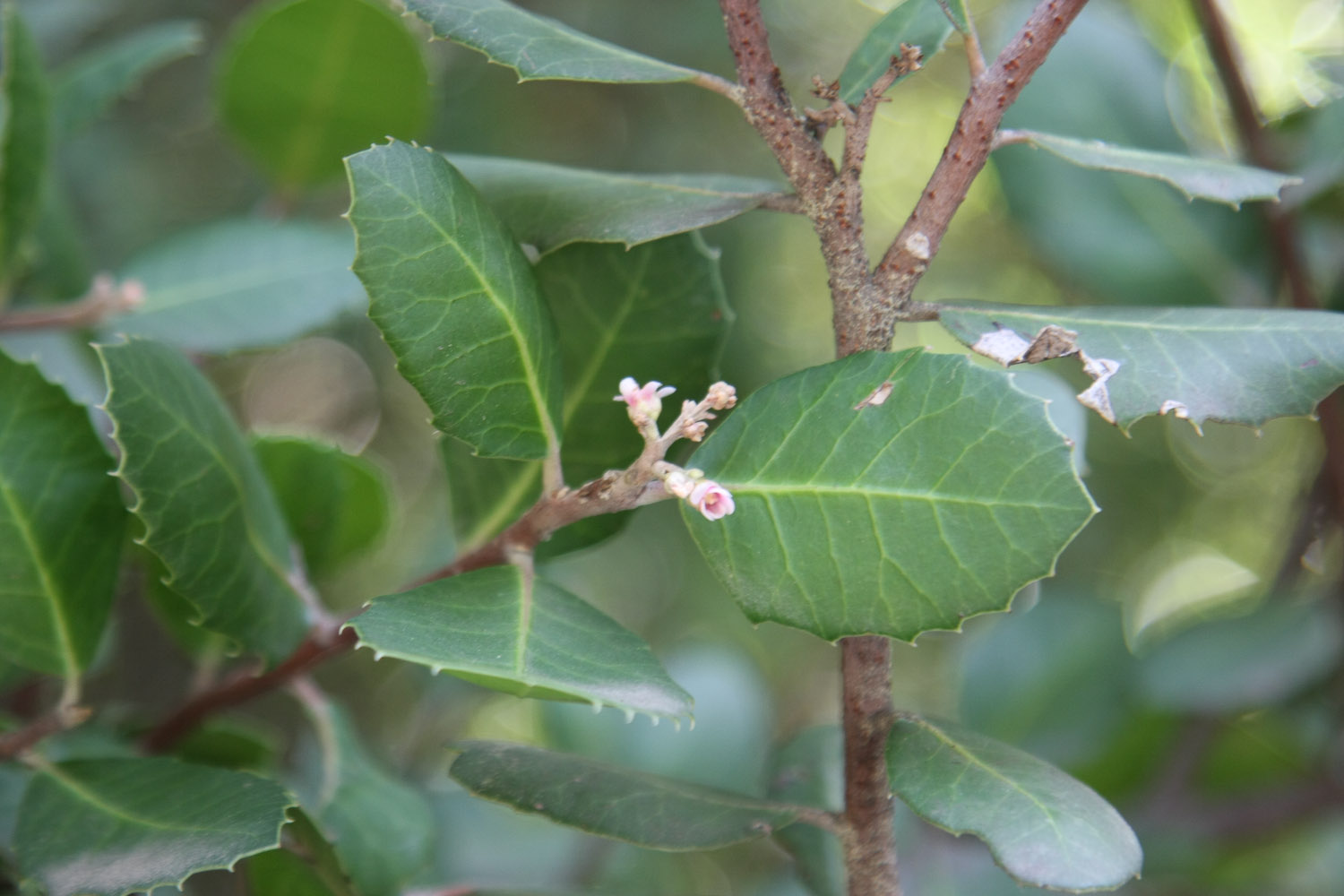 Liquid Amber
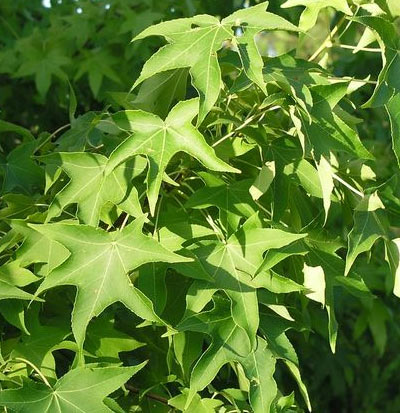 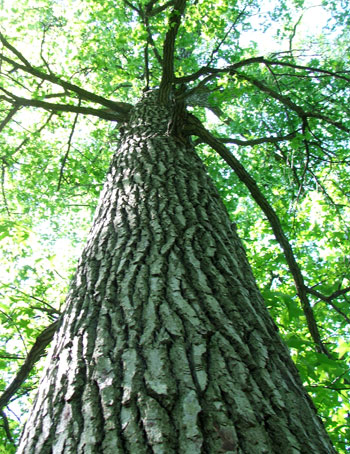 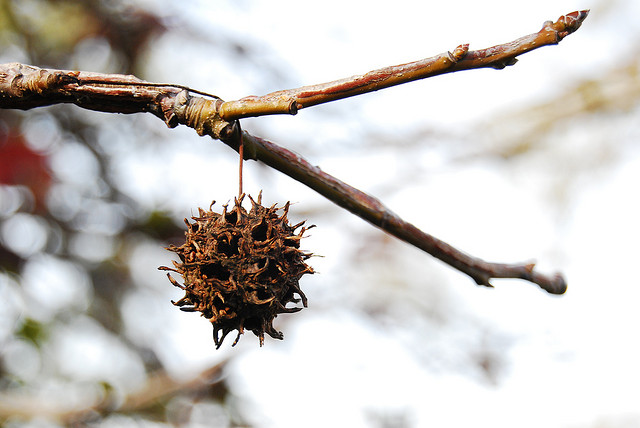 Mulefat
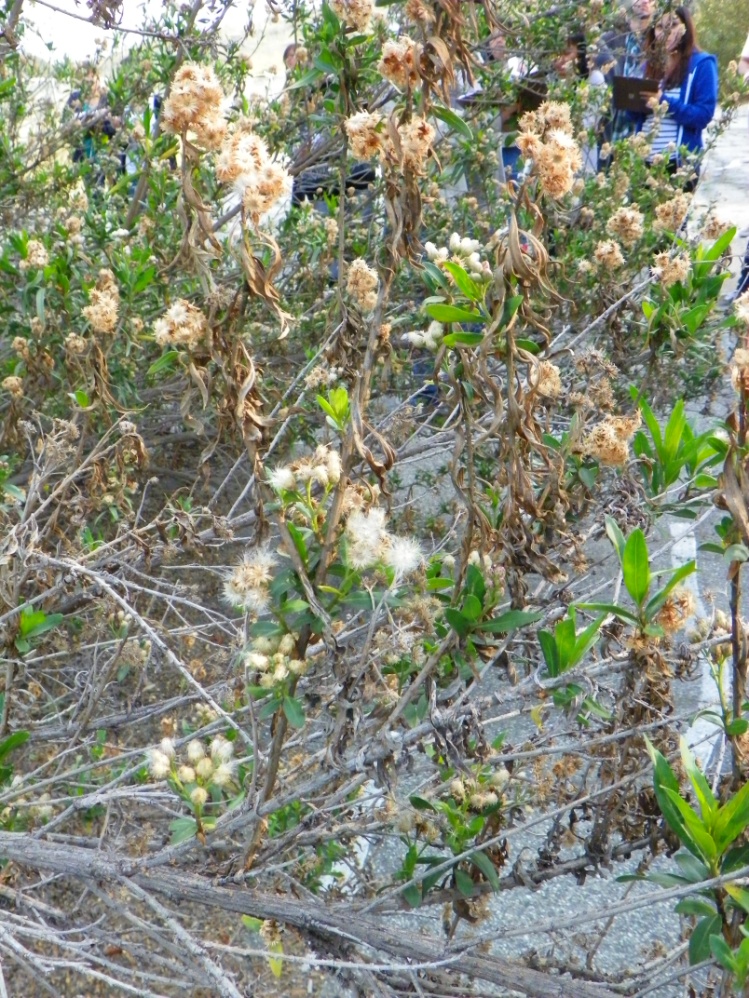 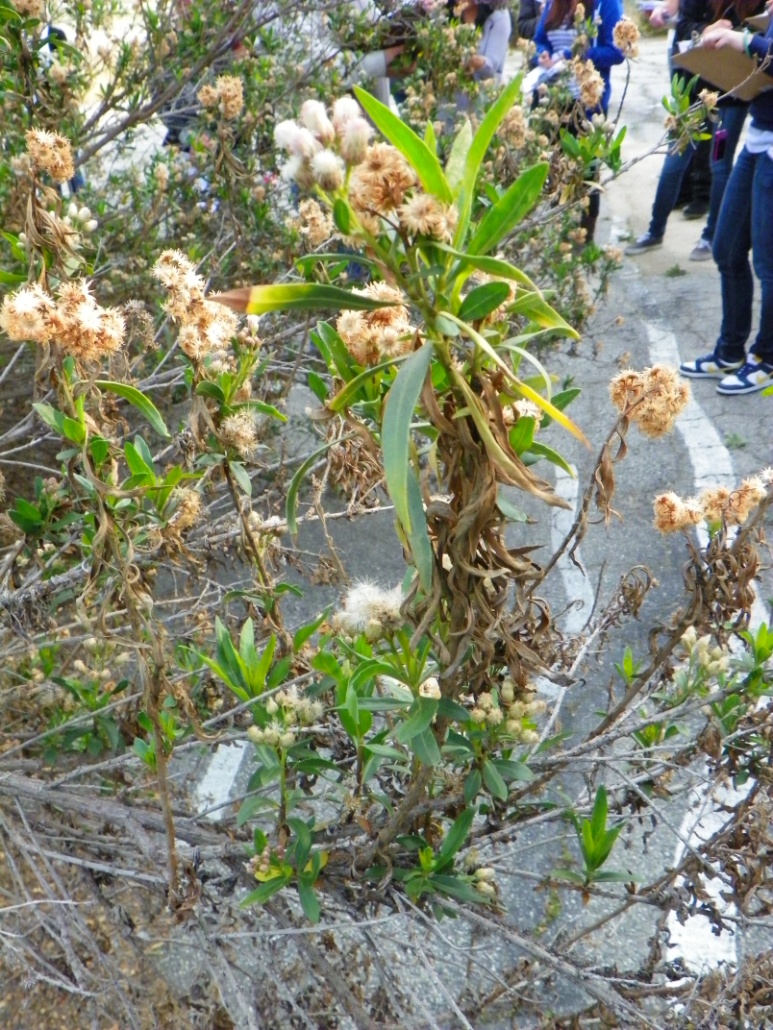 Mustard(Brassicaceae)
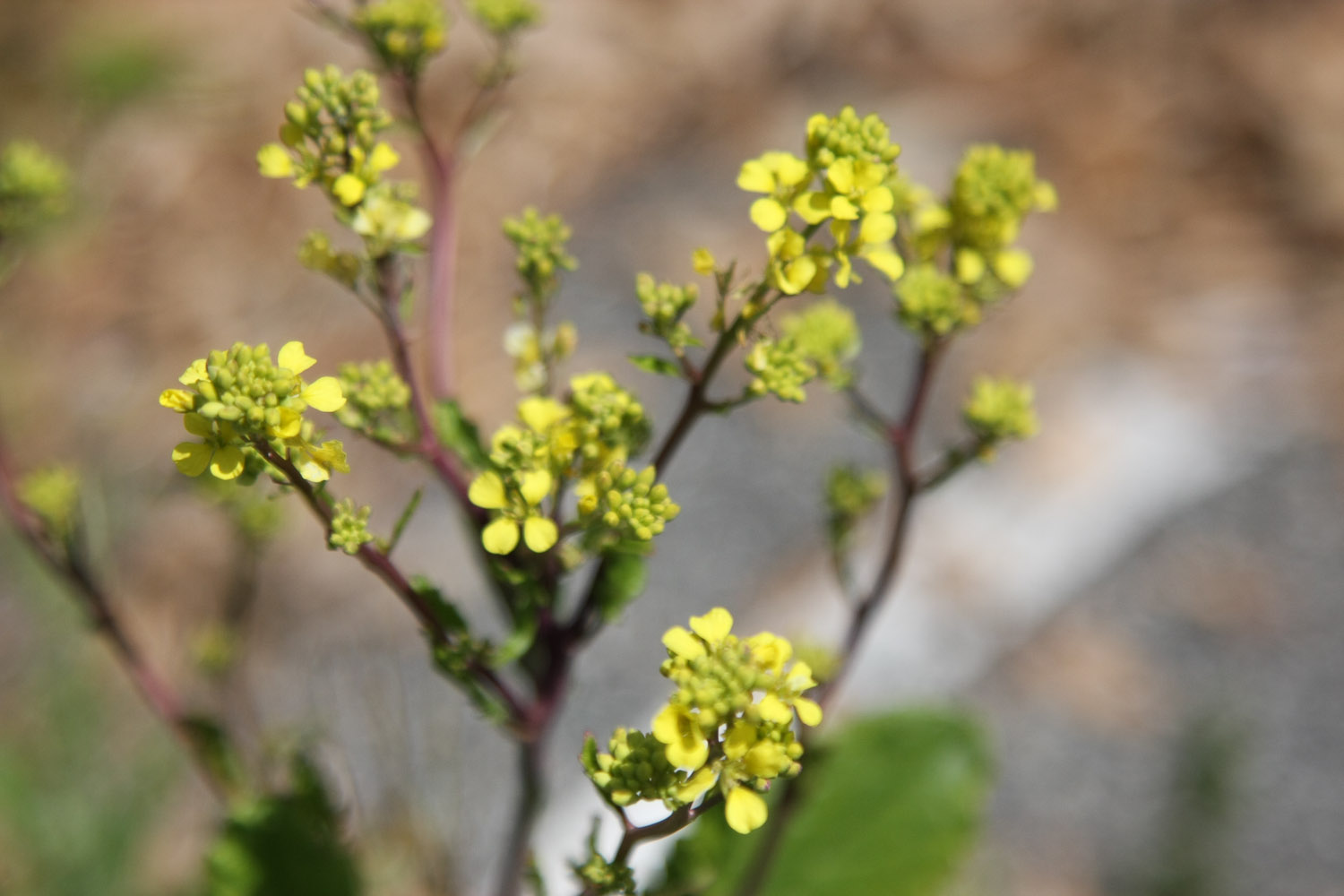 California Fan Palm
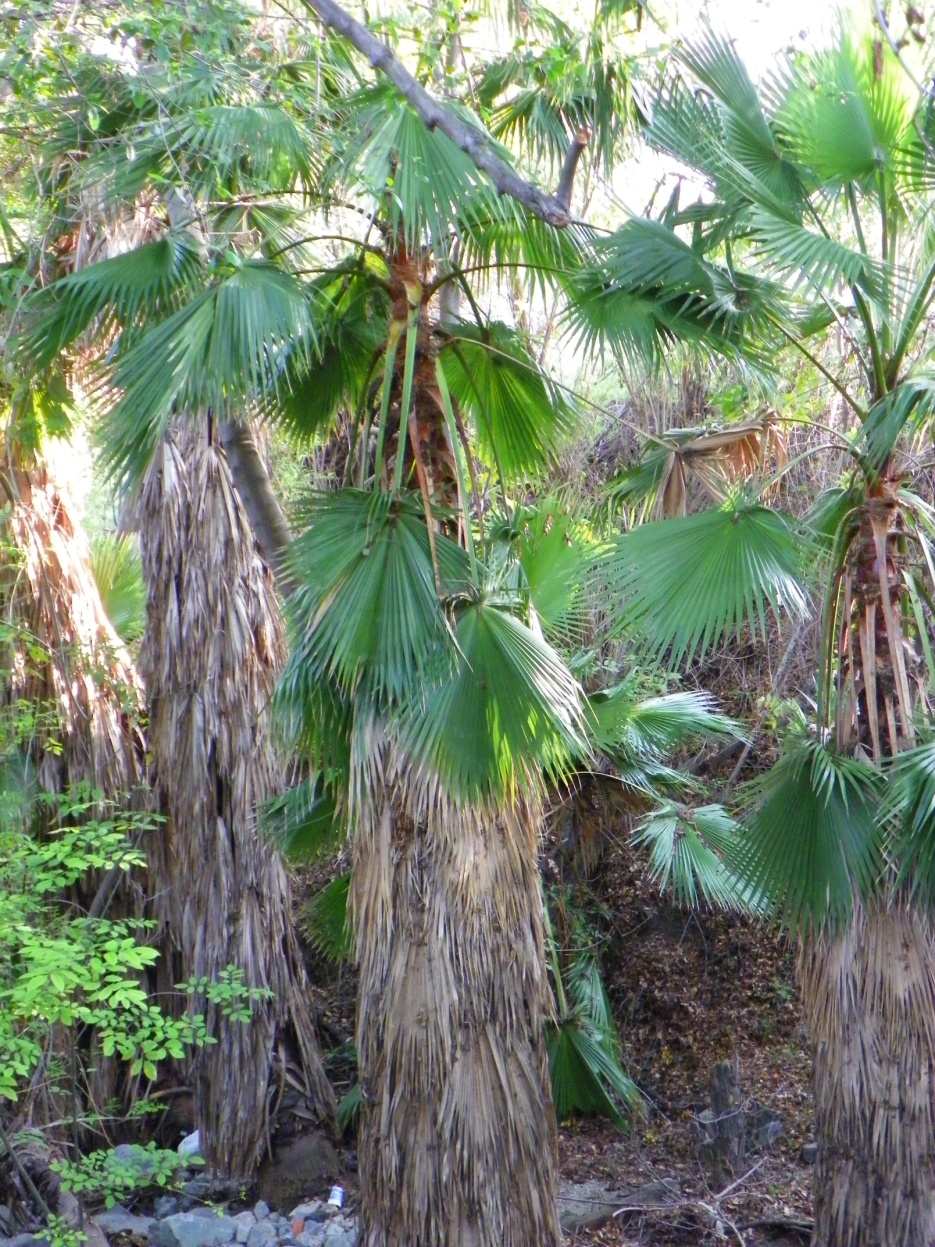 Mexican Fan Palm
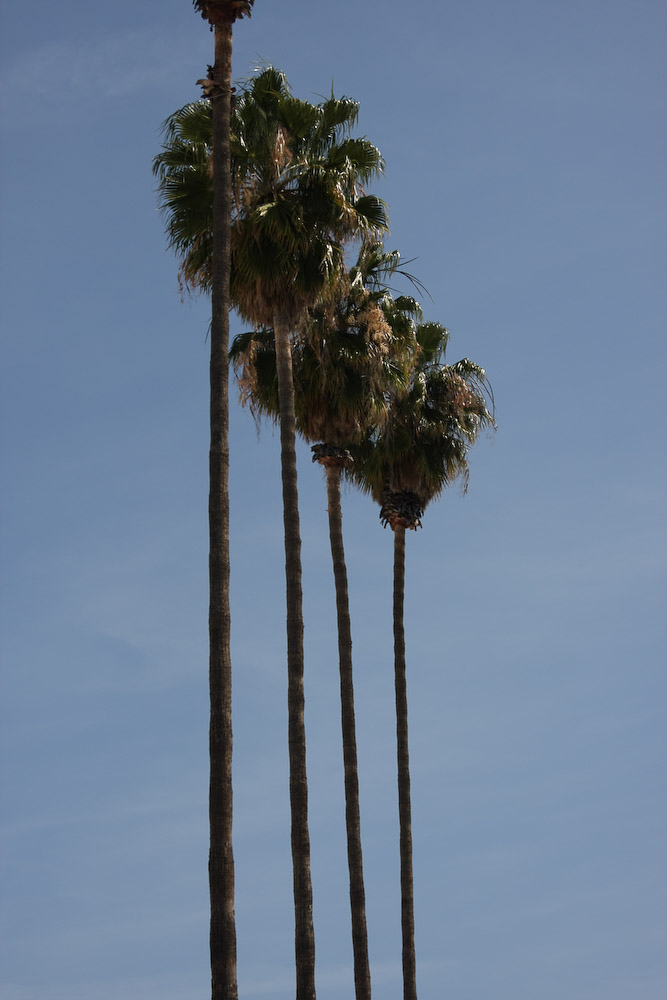 Pampas Grass(Poaceae)
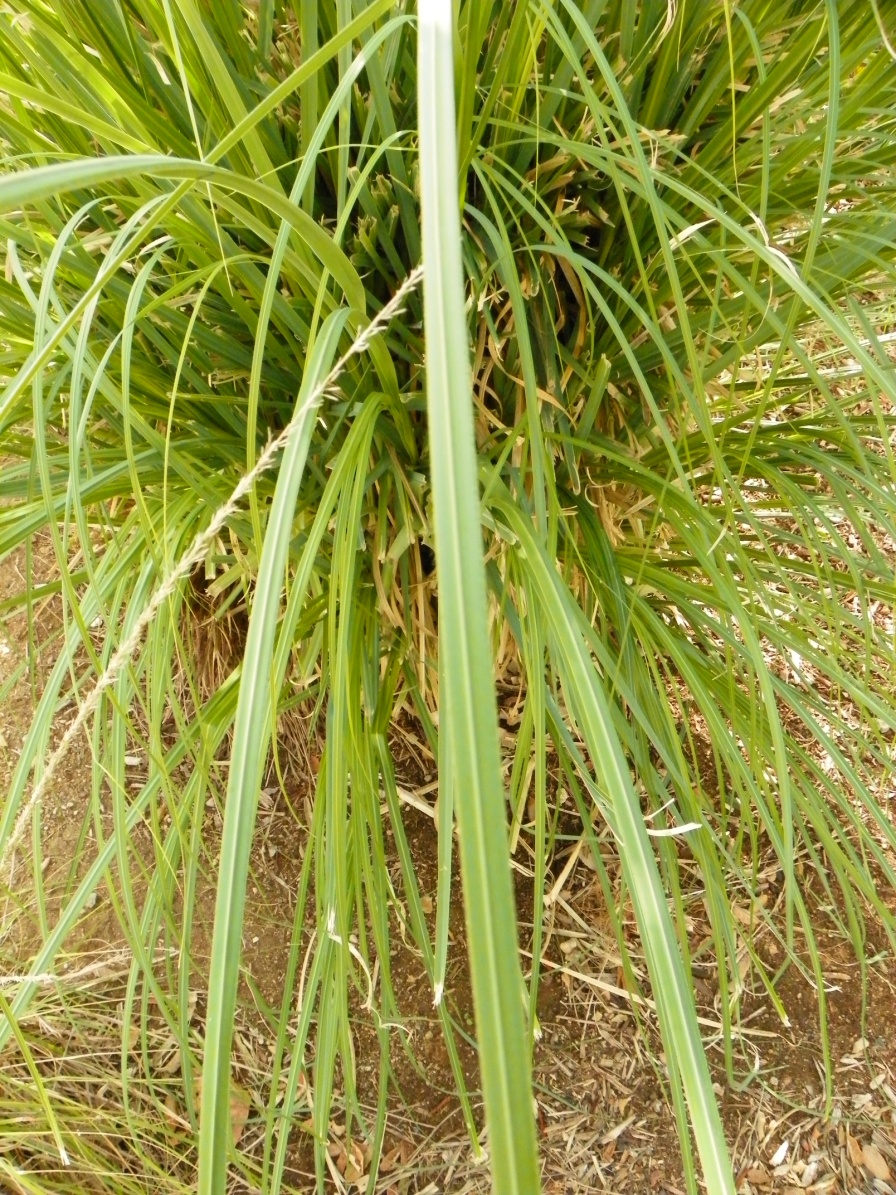 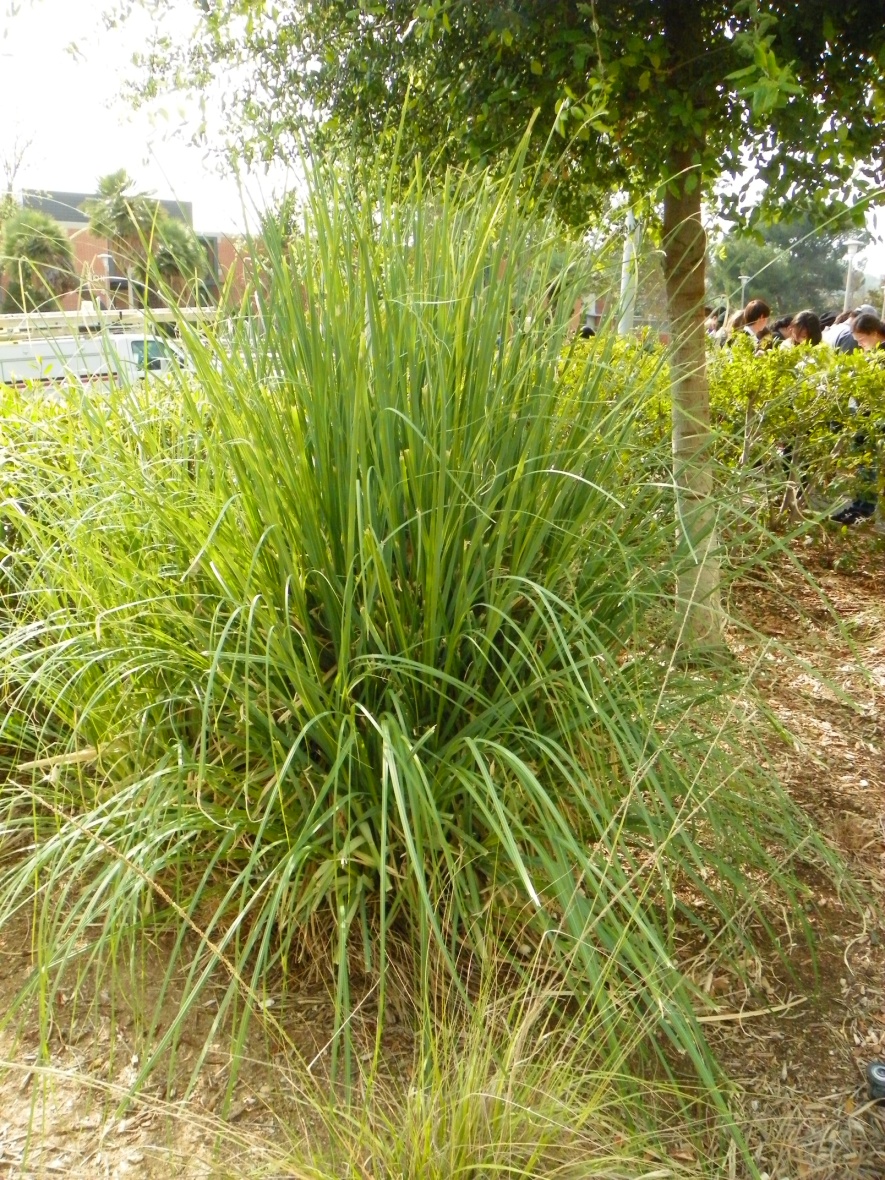 Southern Magnolia
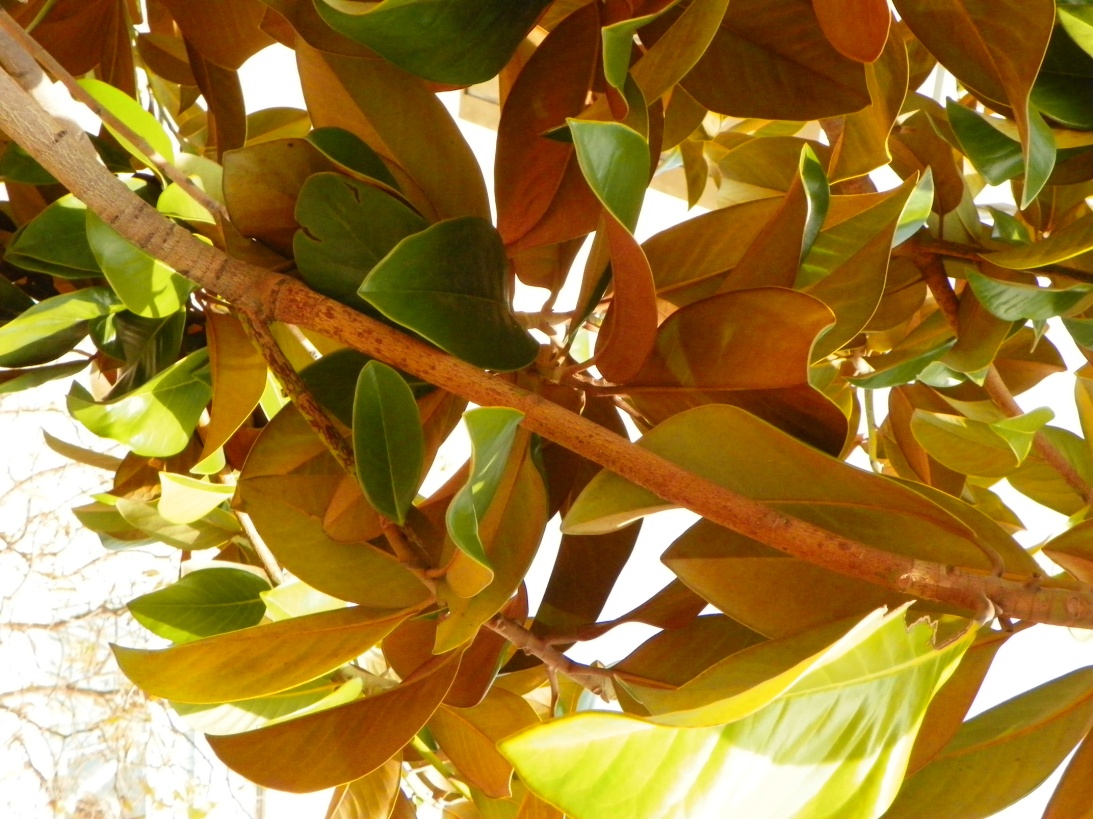 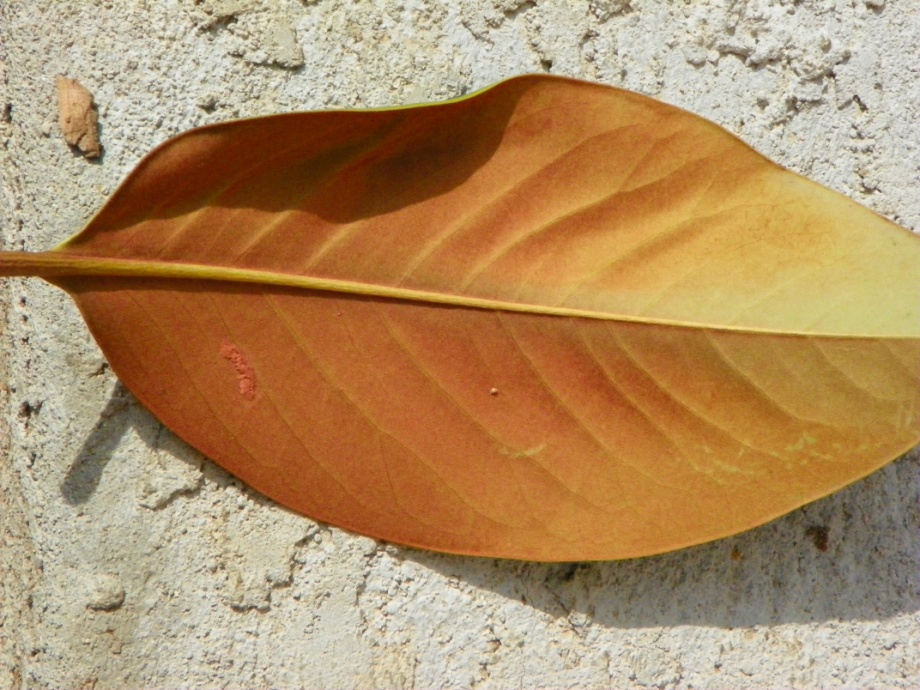 Sugar Bush(Anacardiaceae)
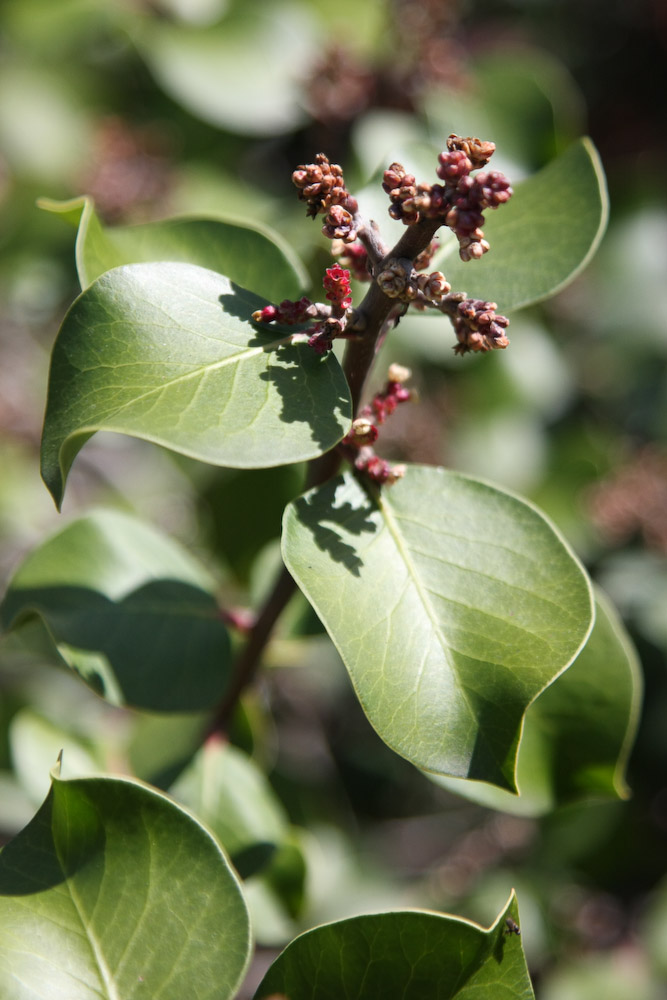 Toyon(Rosaceae)
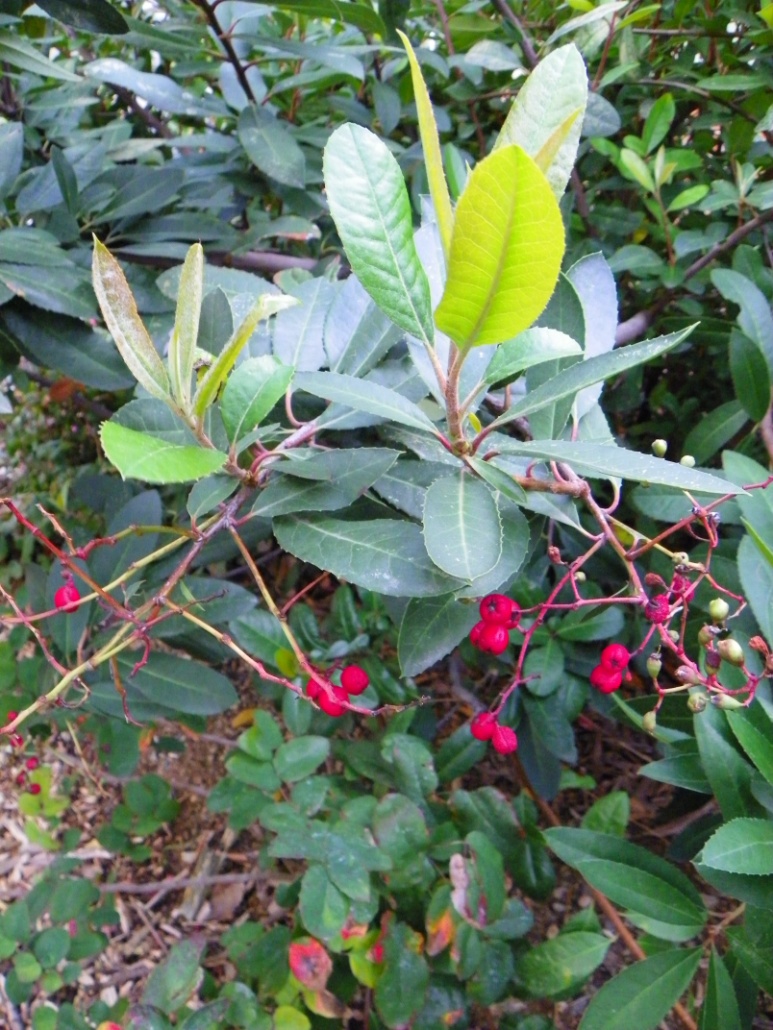 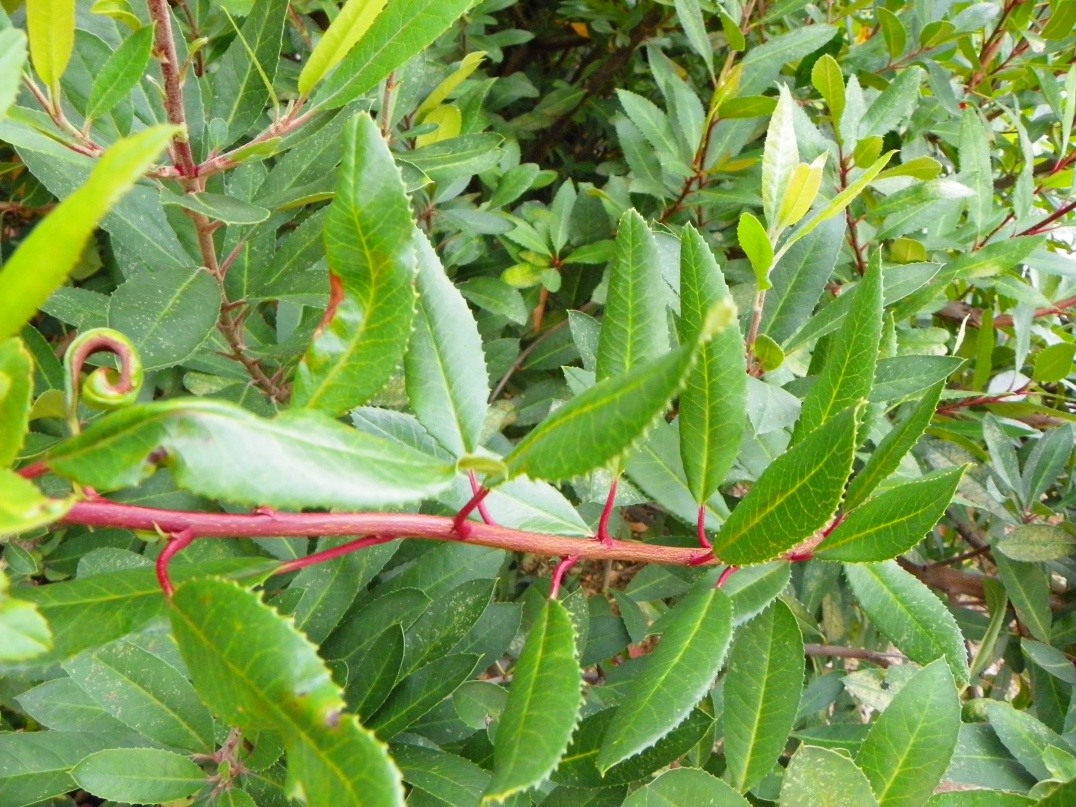 Tree Tobacco
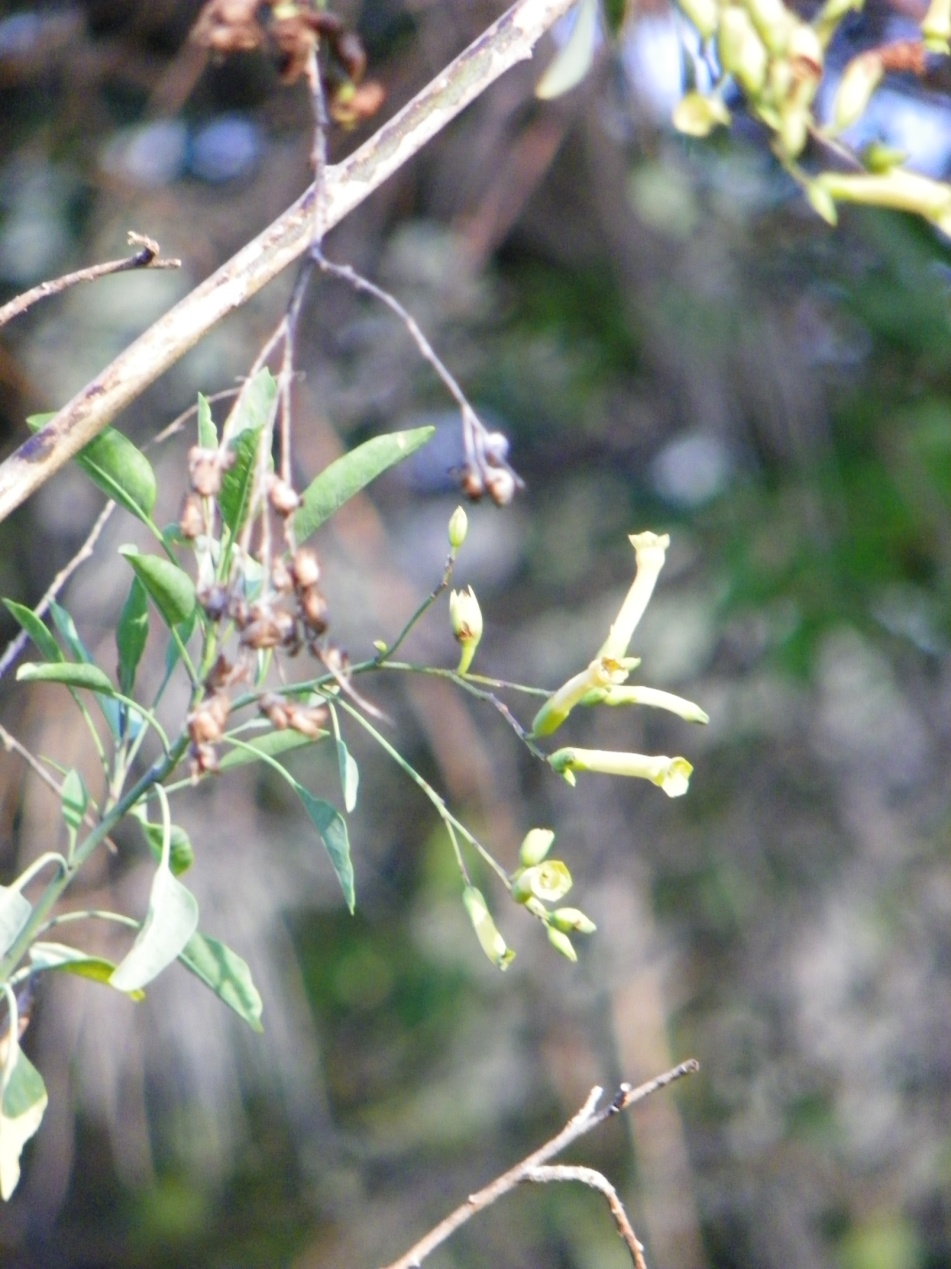 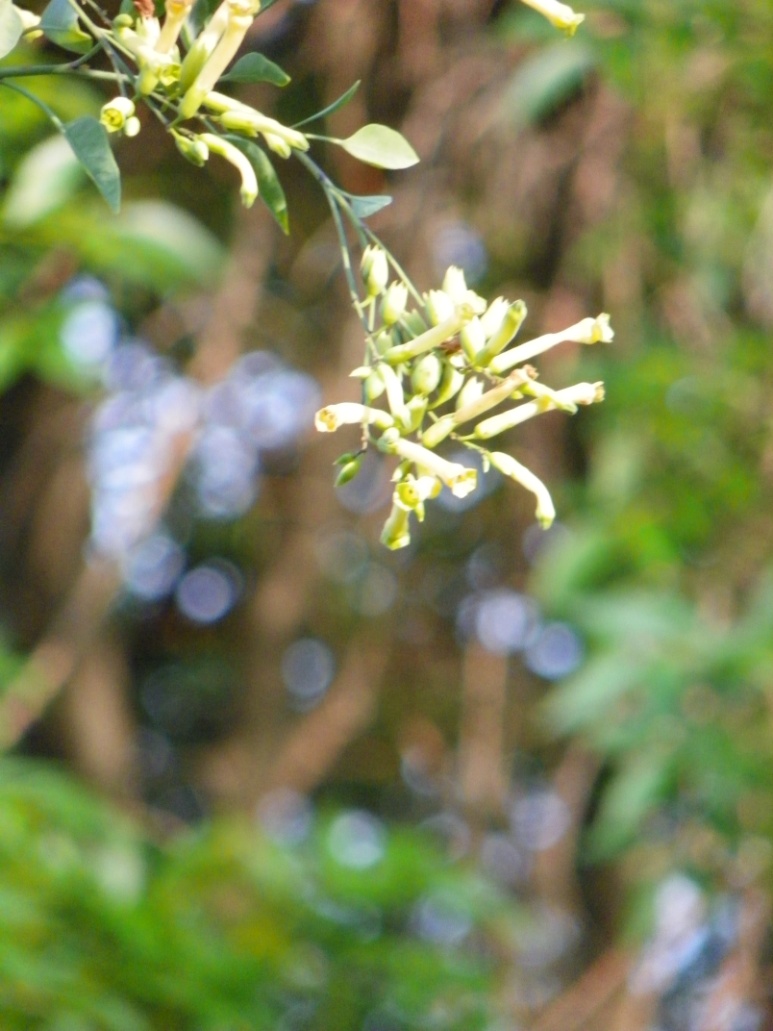 Western Sycamore
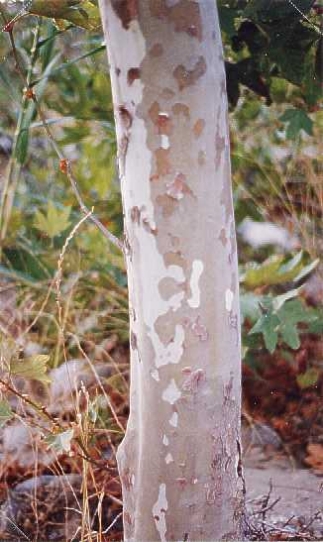 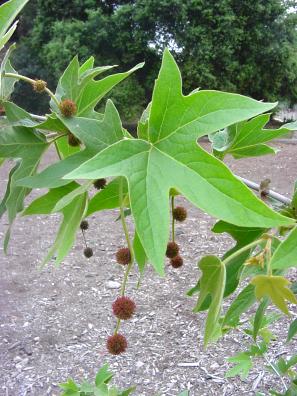 Walnut
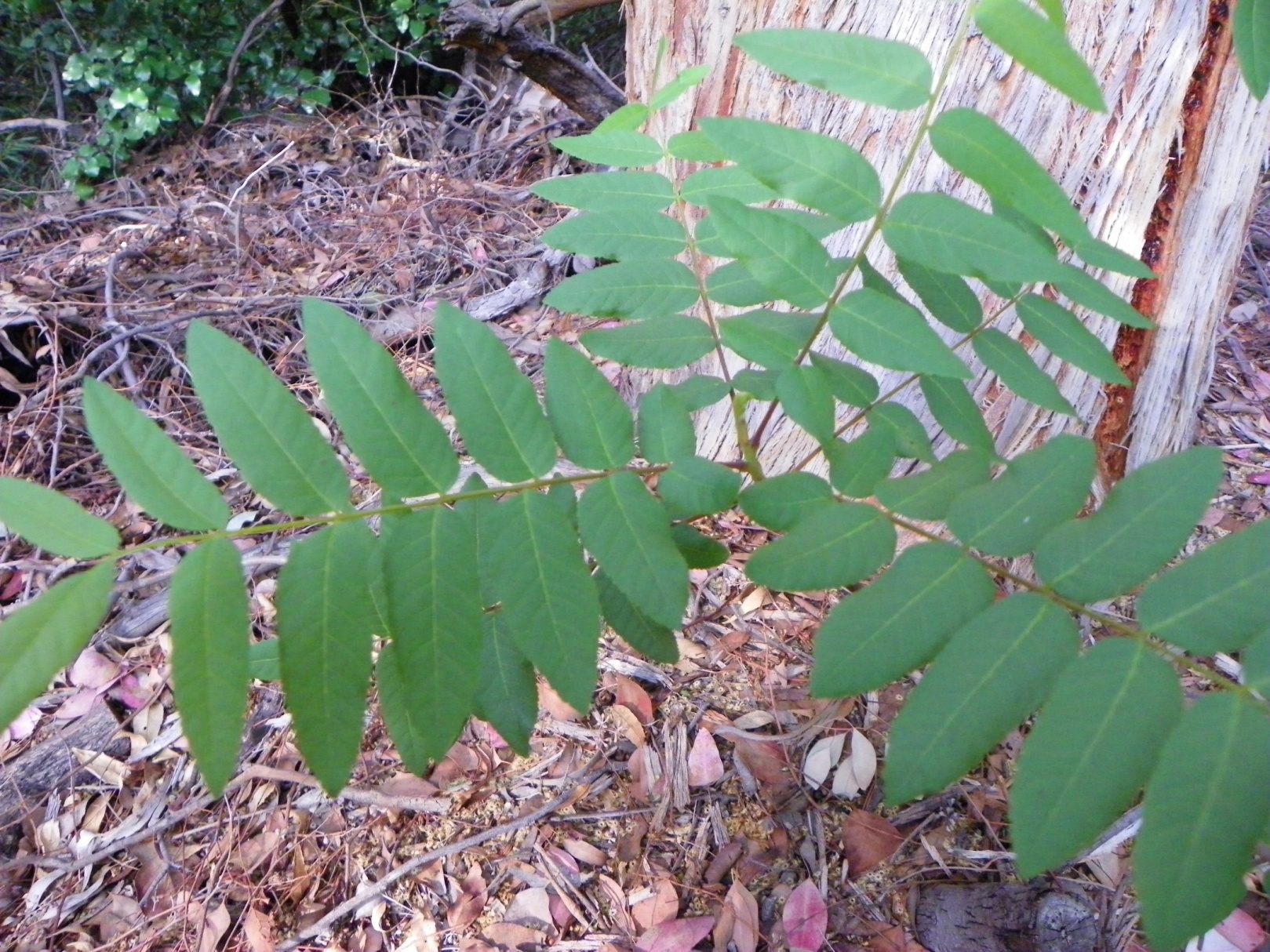 White Alder
Stroboli





Catkins
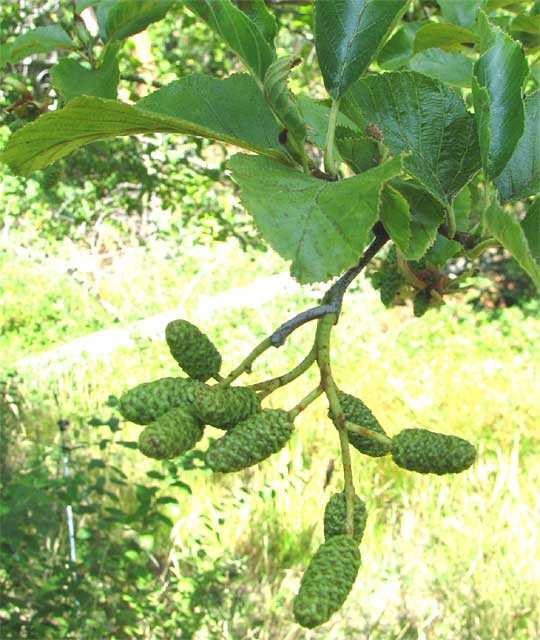 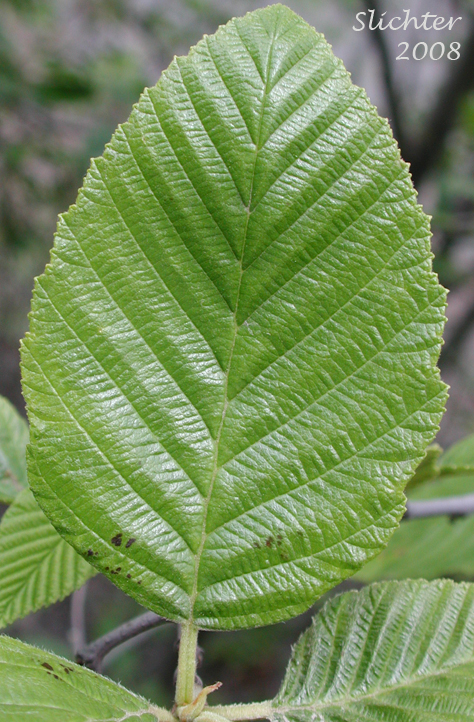 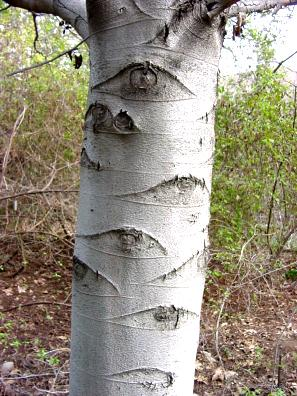 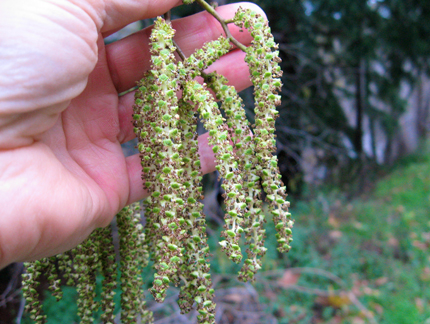 White Sage(Lamiaceae)
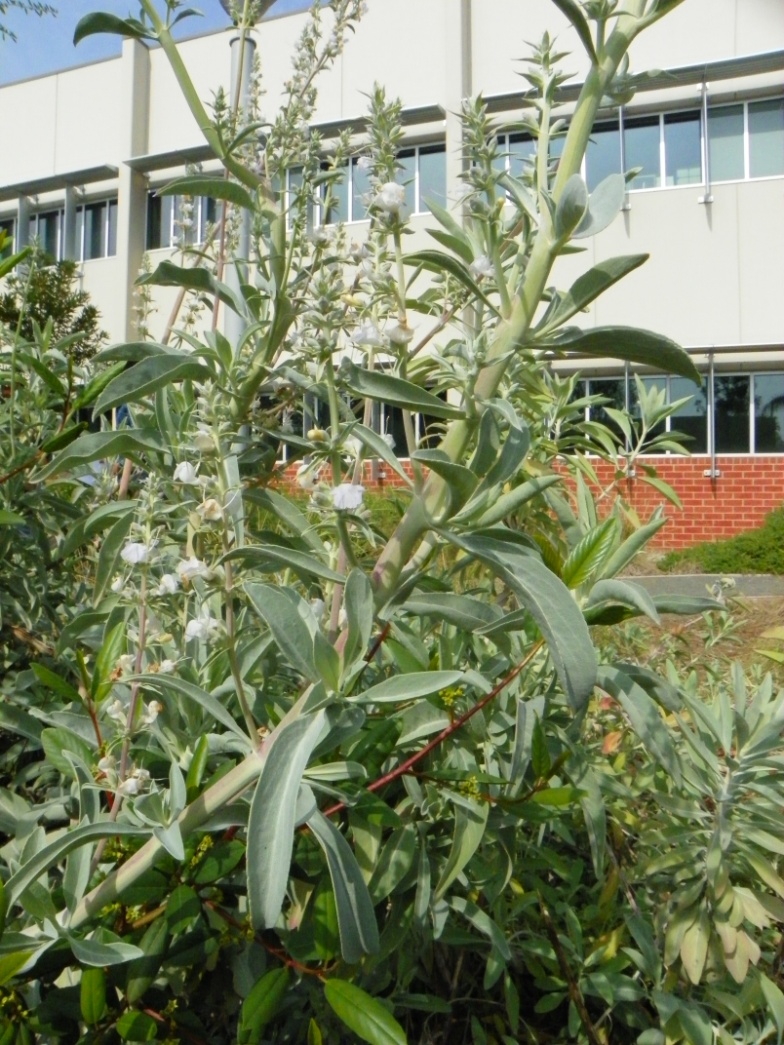 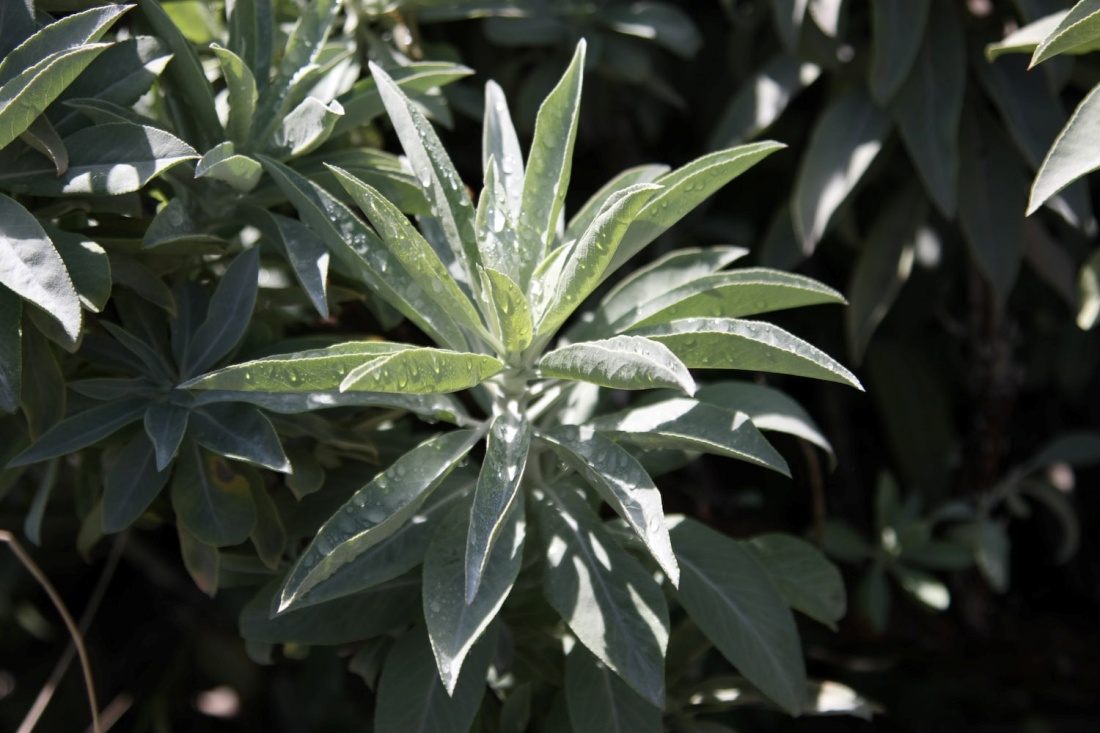 Wild Blackberry
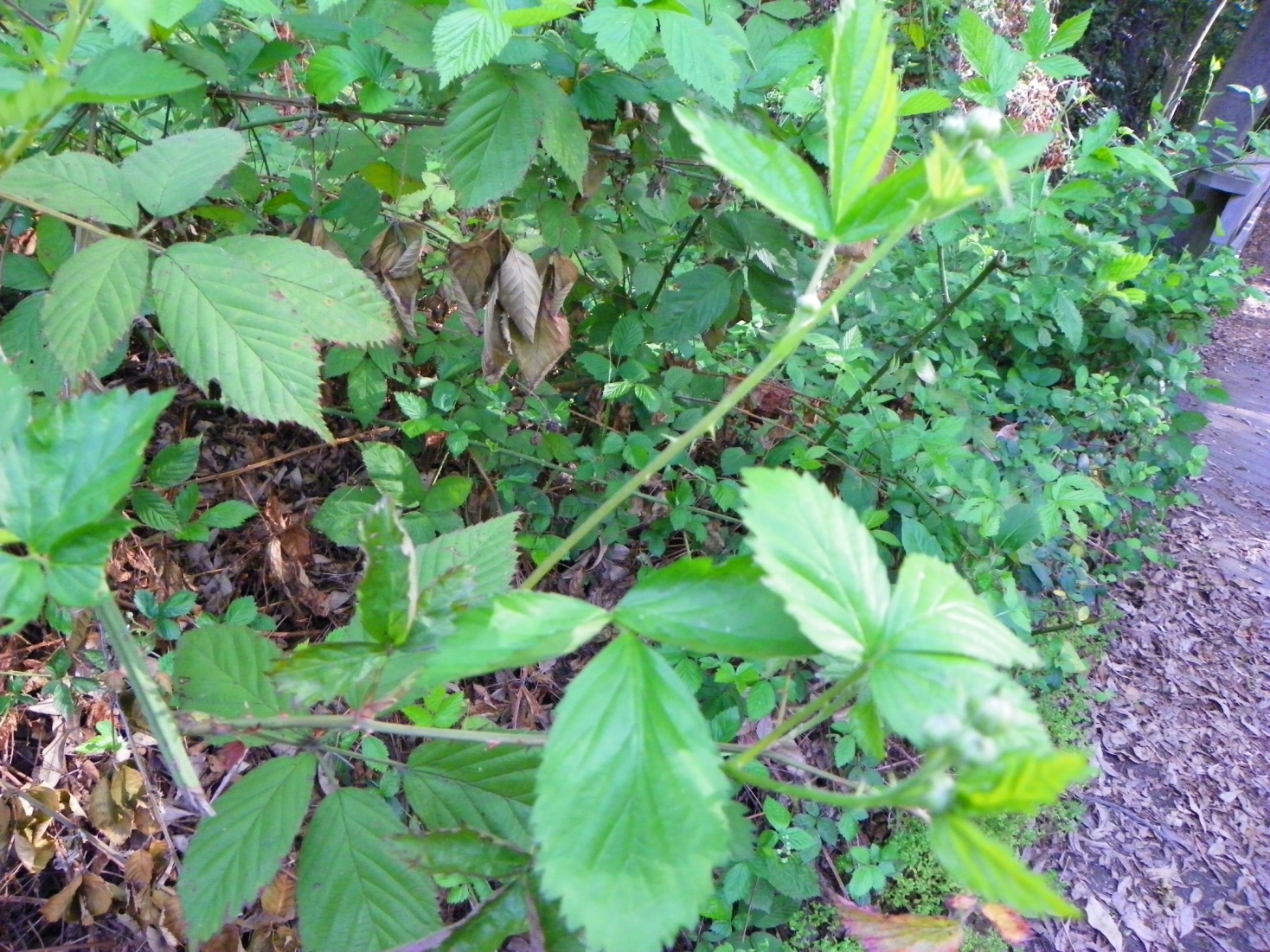 Wild Radish
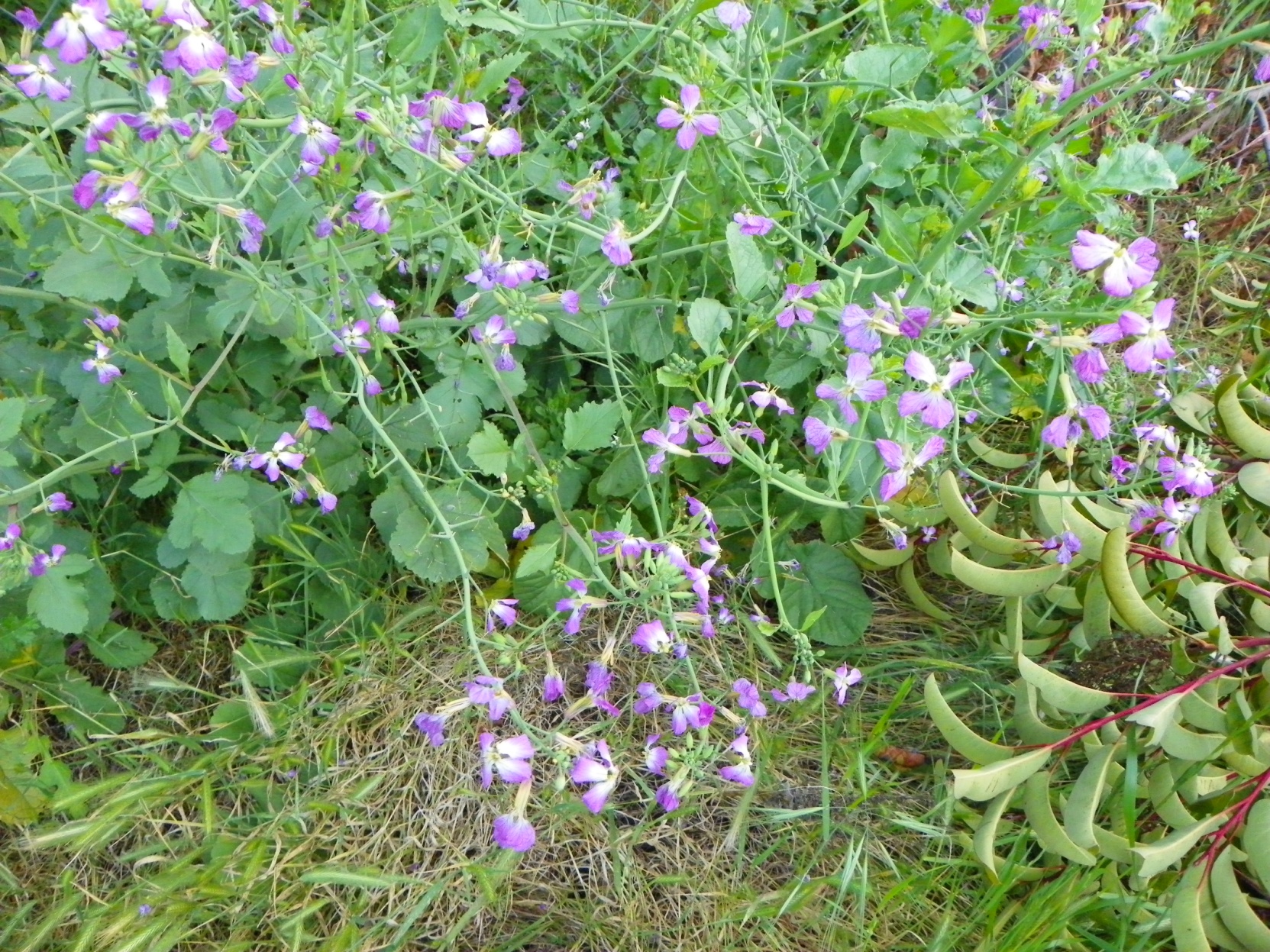 Willow
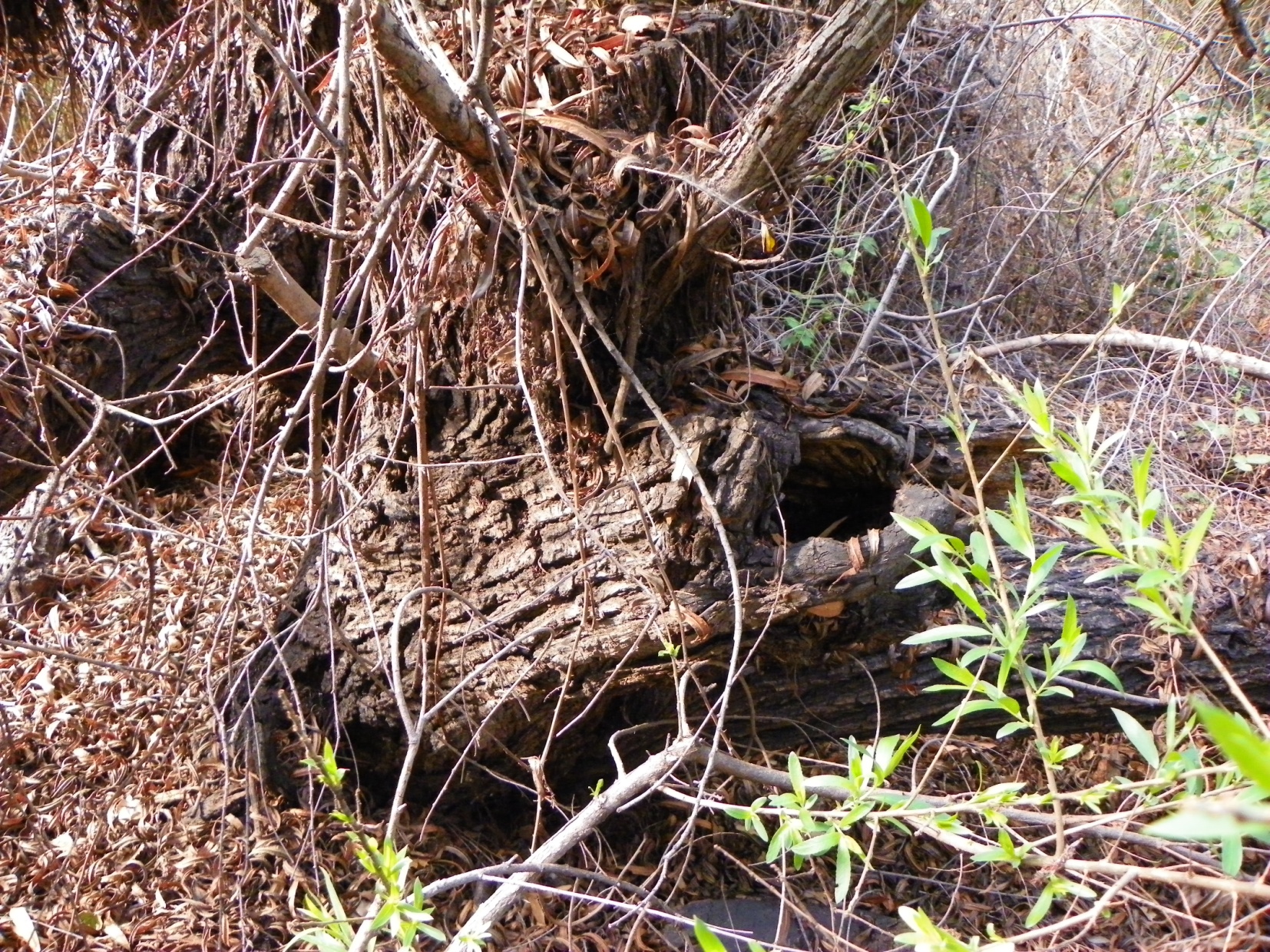